EPUT SAFETY CONFERENCE
HOUSEKEEPING
Jo OutteridgeDirector of Interprofessional Learning, ARU
WELCOME TO ARU
Prof. Nigel HarrisonDean of the Faculty of Health, Education, Medicine and Social Care, ARU
WELCOME
Paul ScottChief Executive, EPUT
SAFETY FIRST, SAFETY ALWAYS
Angela WadeDirector of Nursing, EPUTMoriam AdekunleDirector of Safety and Patient Safety Specialist, EPUT
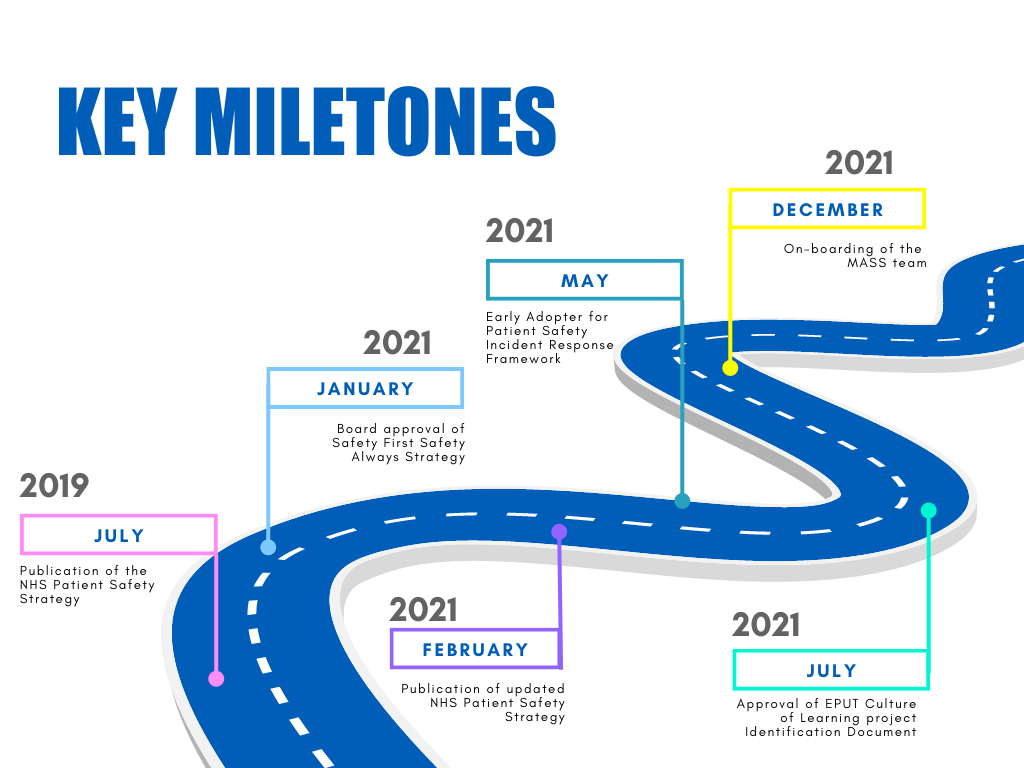 INTRODUCTION
OUR STRATEGY FOR ENSURING PATIENT SAFETY
We launched our patient safety strategy, Safety First, Safety Always, in 2021. 
Sets out our ambition to be an organisation that consistently places patient safety at the heart of everything it does. 
Achieved through a transformation of culture and an organisation-wide mindset 
Reflects our learning from the past and the themes arising from historic incidents over the past 20 years.
We set out five key ambitions and outcomes:
Patients and families feel safe in EPUT’s care
Stakeholders have confidence that EPUT is a safe organisation
No preventable deaths
A reduction in Patient Safety Incidents for Investigation (PSII)
A reduction in self-harm
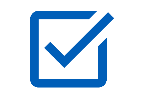 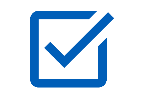 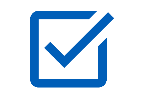 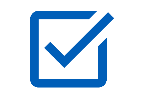 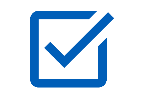 “This is the best ward I have been to. The environment is therapeutic. I would be happy to pay for my stay here.”​
 –PERSON RECEIVING CARE IN A MENTAL HEALTH INPATIENT SETTING ​
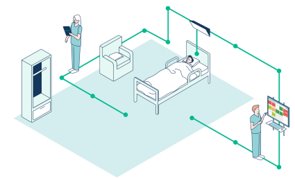 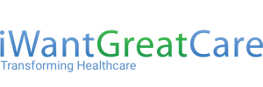 95% REDUCTION IN USE OF PRONE RESTRAINTS SINCE JANUARY 2020
“I THINK OXEVISION MAKES US FEEL VERY SAFE ON THE WARD.”​
–PERSON RECEIVING CARE IN A MENTAL HEALTH INPATIENT SETTING ​
THE SEVEN PRIORITIES
OUR OVERARCHING FRAMEWORK FOR  SAFETY IMPROVEMENT
The strategy focused on seven priority areas for safety improvements across the Trust. These were selected as cross-cutting themes that were relevant to all staff regardless of role to drive safety in a collaborative and systematic way:
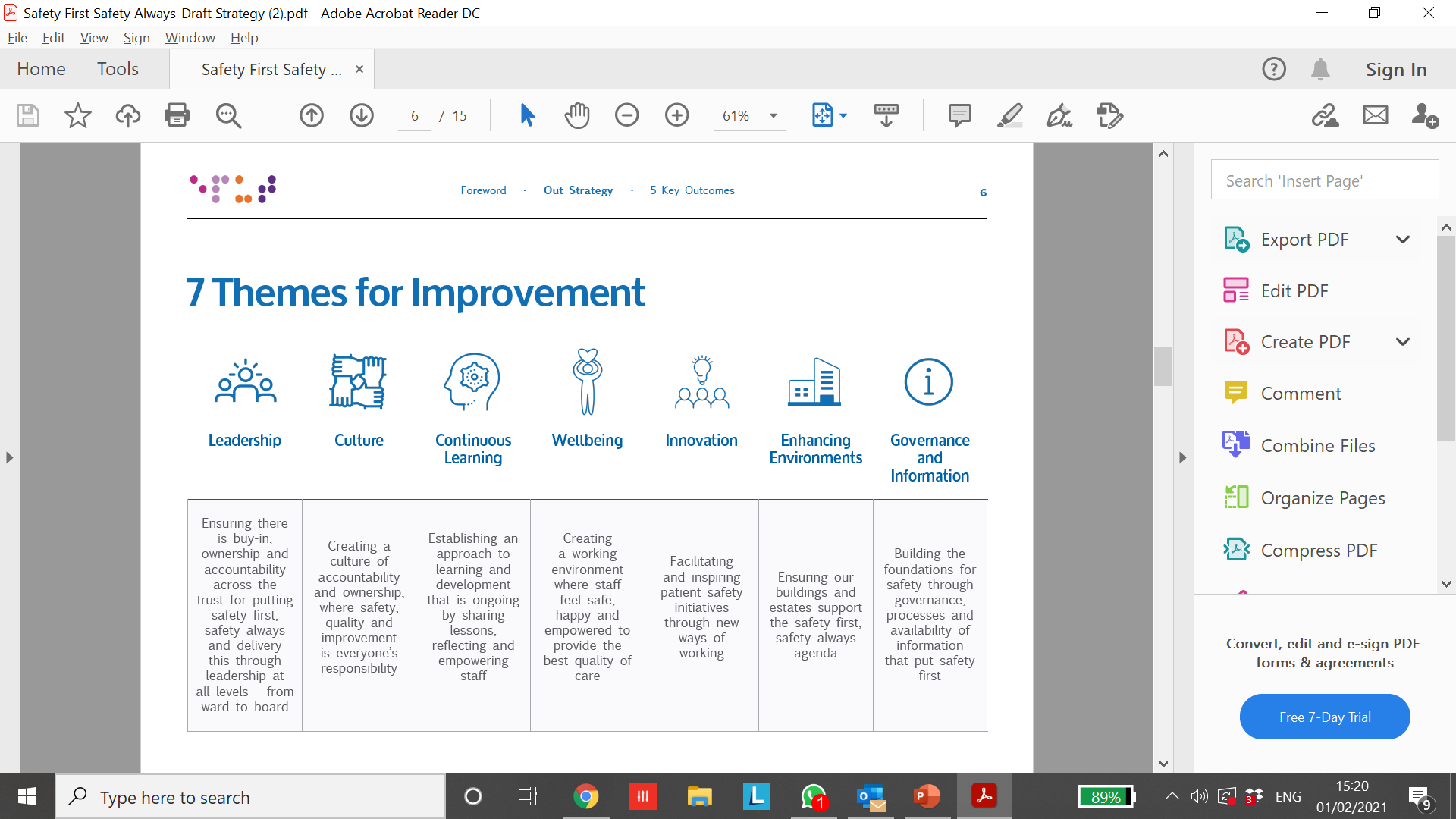 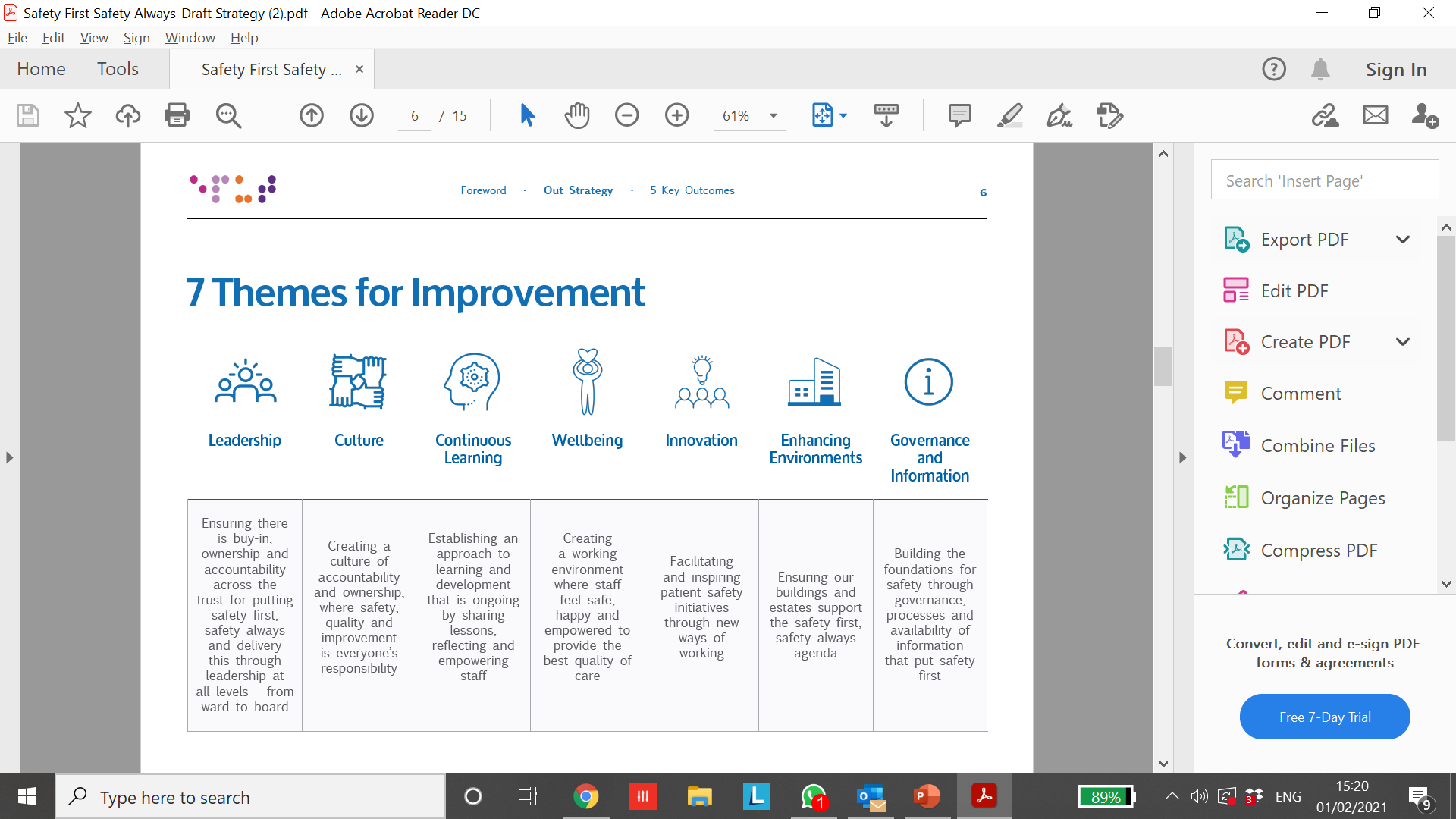 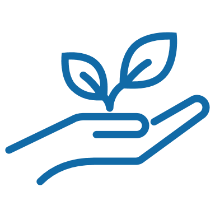 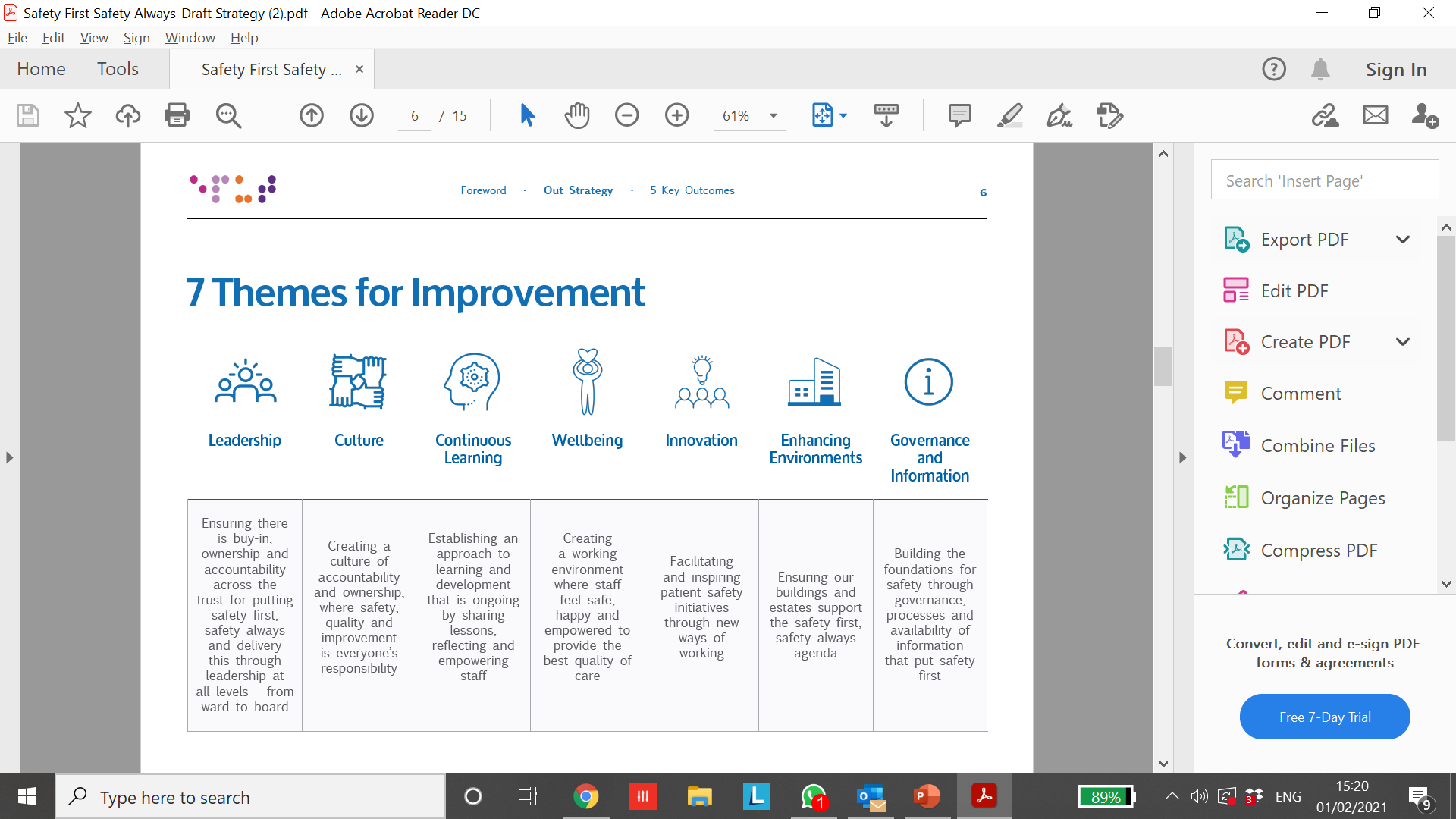 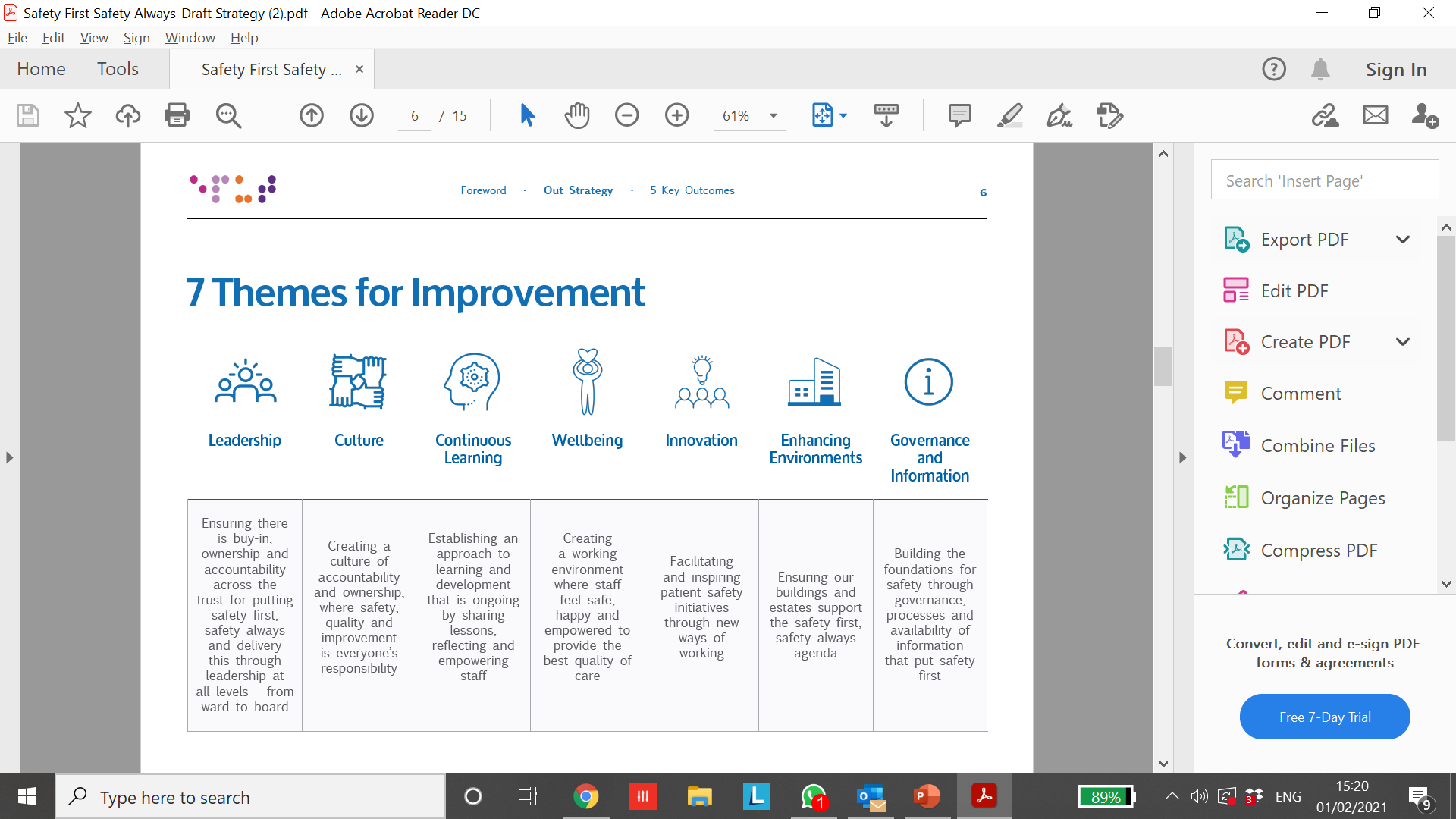 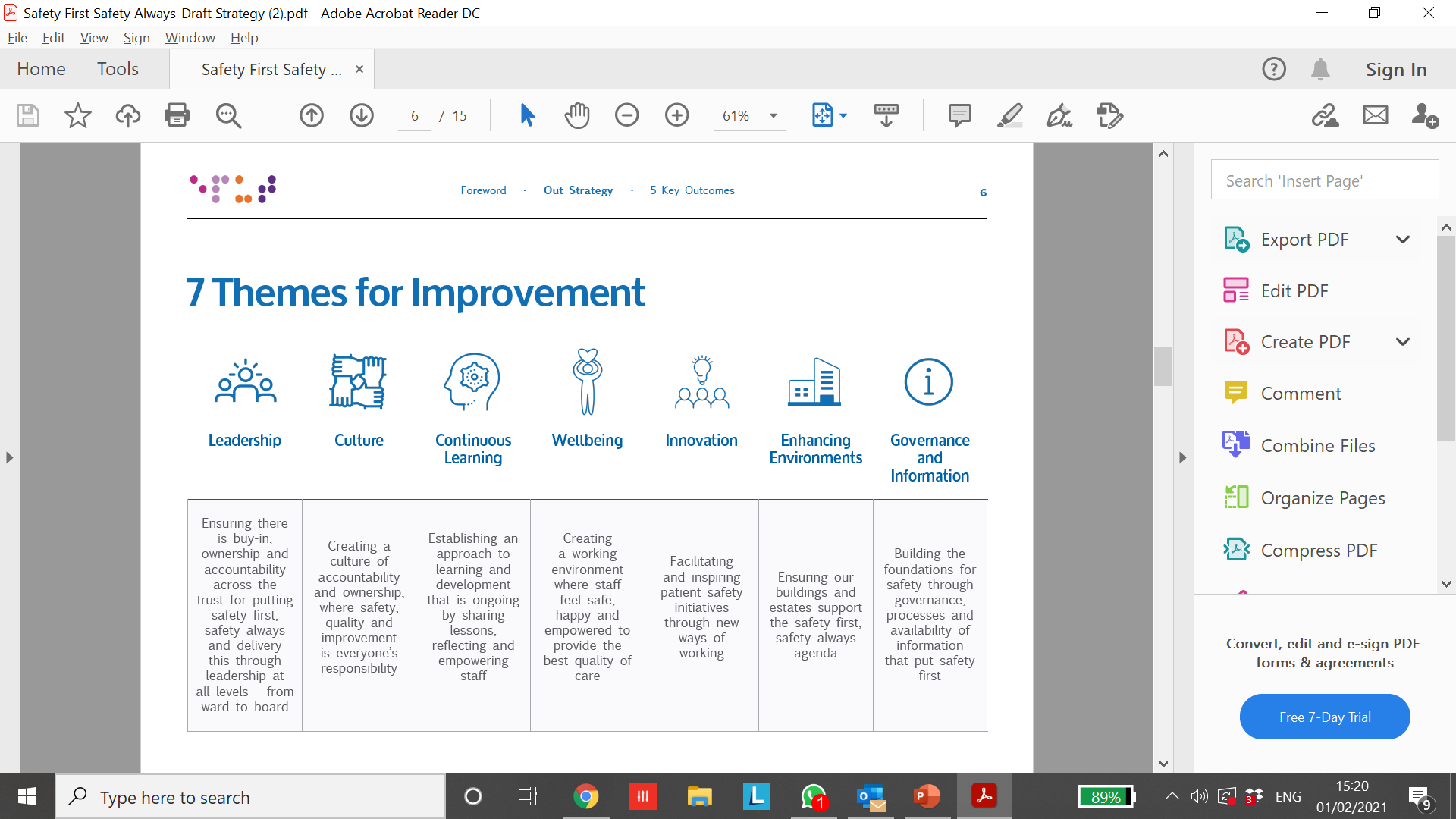 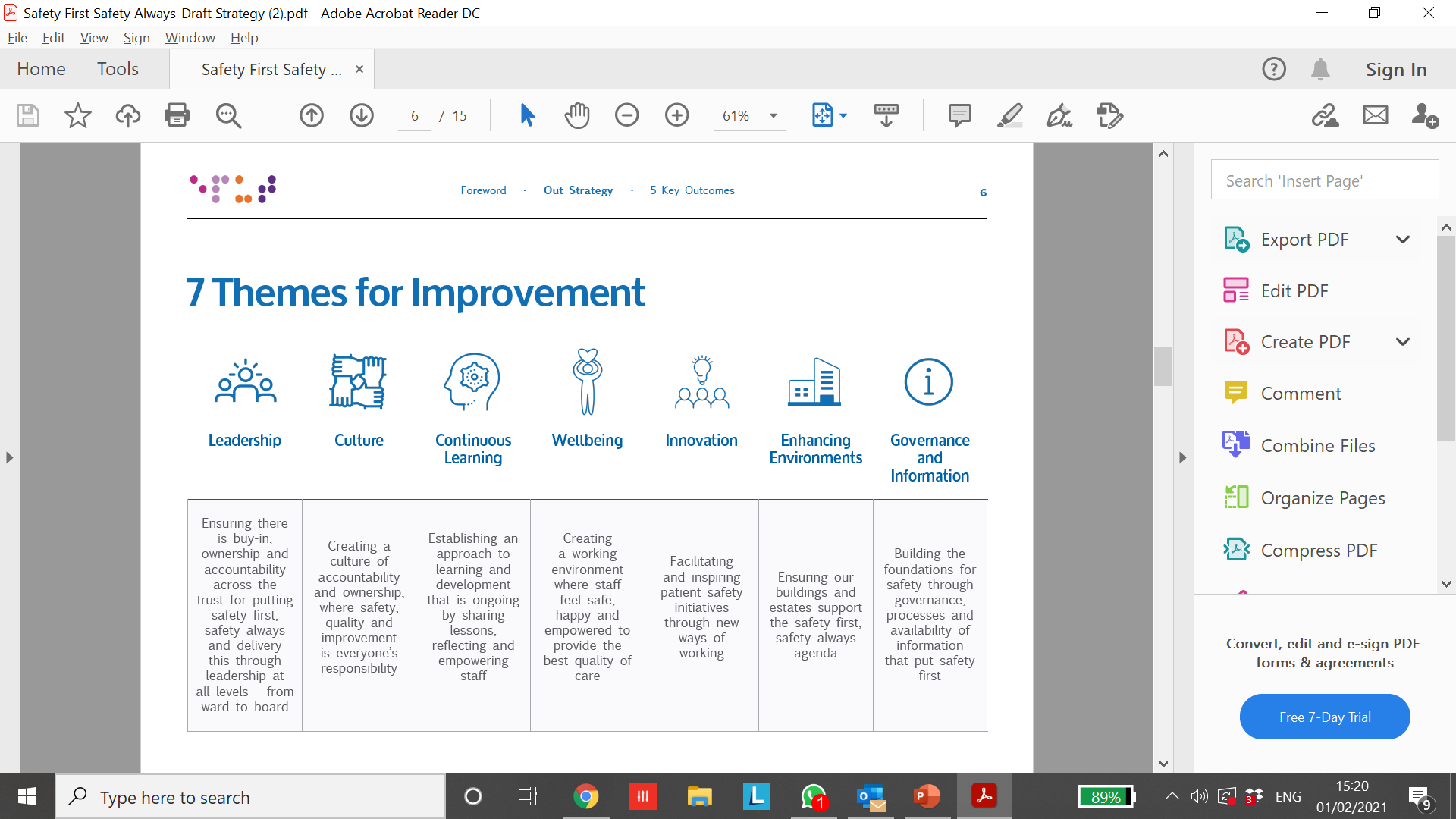 Enhancing Environments
Leadership
Continuous    Learning
Governance and Information
Culture
Innovation
Wellbeing
Ensuring there
is buy-in,
ownership and
accountability
across the
Trust for putting
Safety First,
Safety Always
and delivery
this through
leadership at
all levels – from
ward to board
Ensuring our
buildings and
estates support
the Safety
First, Safety
Always agenda
Creating
a working
environment
where staff
feel safe,
happy and
empowered to
provide the
best quality of
care
Creating a
culture of
accountability
and ownership,
where safety,
quality and
improvement
is everyone’s
responsibility
Establishing an
approach to
learning and
development
that is ongoing
by sharing
lessons,
reflecting and
empowering
staff
Building the
foundations for
safety through
governance,
processes and
availability of
information
that put safety
first
Facilitating
and inspiring
patient safety
initiatives
through new
ways of
working
REVIEWING OUR PROGRESS
What we’ve delivered for our patients and population
CULTURE
Some key initiatives supporting our culture ambitions are Just Culture, Co-production and Freedom to Speak Up:
In promoting and creating a positive workplace culture of civility and respect we will improve staff experiences, wellbeing and retention, ultimately leading to improvements in patient care and safety. We have seen a 60 percent reduction in conduct investigations since 2021.
Following a co-production approach, we recognise our local population as partners with crucial knowledge and understanding to support our continuous improvement. We currently have five Patient Safety Partners at EPUT supporting improvement work across the Trust. They also conduct safety walk-arounds providing valuable insight based on their lived experience.
Speaking up is to raise 'anything that gets in the way of doing a great job’. Freedom to Speak up Guardians support workers to speak up when they feel unable to do so in other ways. In the year April 2022 to March 2023, 232 colleagues came forward and raised  a total of 351 concerns.
We have continued to build our environment of Safety First, Safety Always, incorporating a Just Culture to drive a workplace of safety for patients and one of physical and psychological safety at work for our staff.
Creating an ethos of strong accountability – but not of blame – has encouraged staff to speak up, raise concerns and report incidents.  This kind of transparency, equality and fair treatment creates better environments for our staff, patients, their families and our partners.
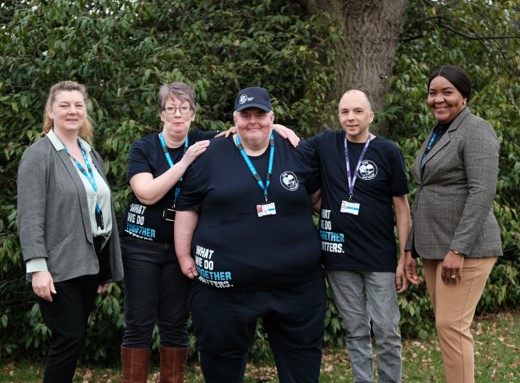 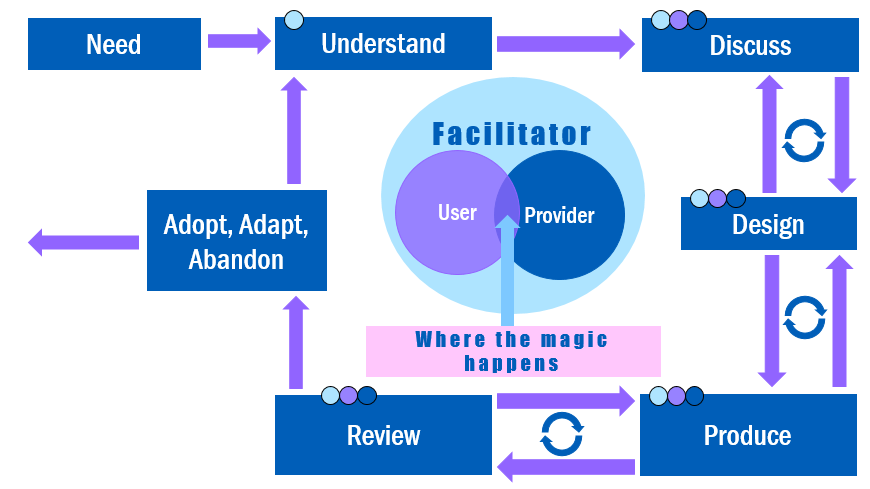 CREATING A CULTURE OF SAFETY THROUGH CO-PRODUCTION
CONTINUOUS LEARNING
Two key initiatives supporting the Trust’s Continuous Learning are EPUT Culture of Learning (ECOL) and the Patient Safety Incident Response Framework (PSIRF):
ECOL is focussing on ensuring our organisation has the right capabilities and environment to adapt and respond to challenges, and recognise opportunities to learn lessons in an agile and effective way. This is to ensure that learning is an ‘Always Event’ where we all have a responsibility to seek improvement, learn from mistakes or good practice.
EPUT participated in the early adoption of PSIRF which intends to reduce the likelihood of similar incidents recurring compared to the outgoing Serious Incident (SI) Framework. This new approach acknowledges that outcomes are most impacted by processes and systems, the investigations therefore focus primarily on these areas.
We recognise that safety and improvement are continuous processes and so is the learning that underpins them. We have been developing an approach to learning where we see every event as an opportunity to learn and ensure lessons are shared across the trust and with partners, not just applied within the single area the incident occurred.
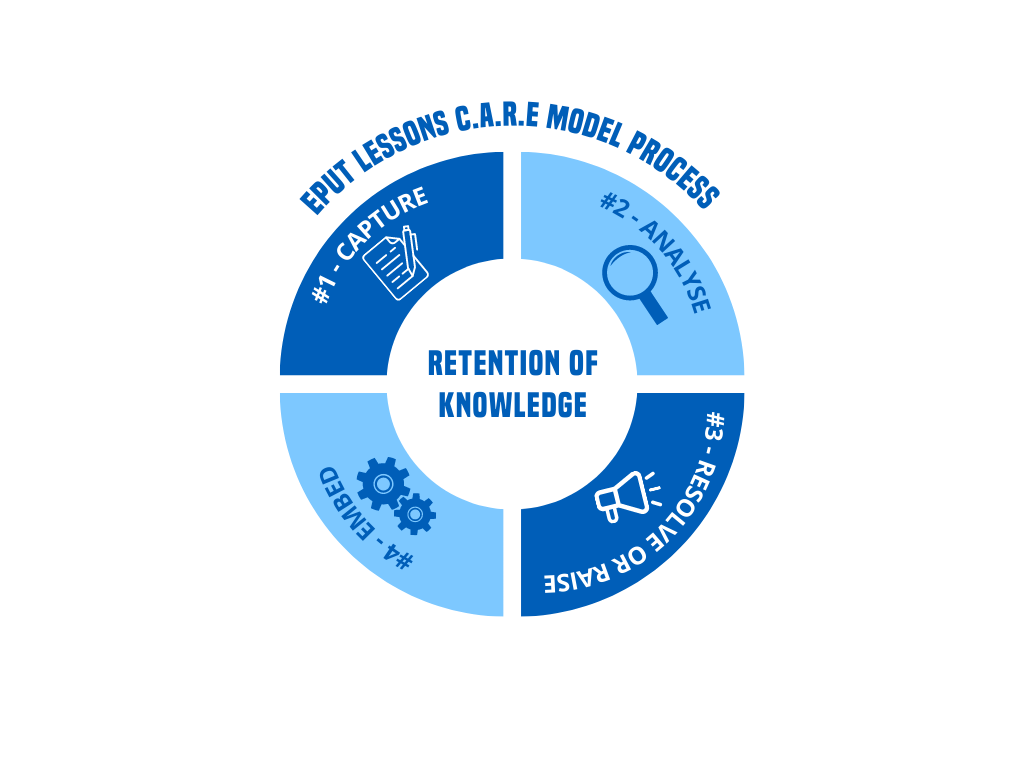 To support learning within the Trust we developed the C.A.R.E model.
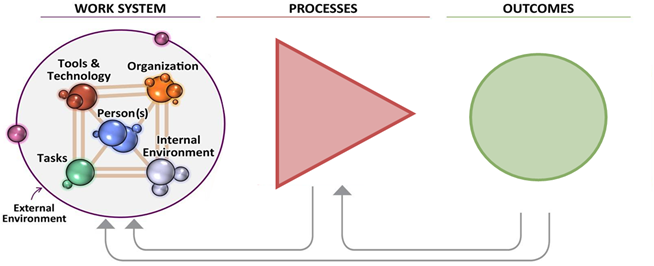 The model to the right is from the Safety Engineering Initiative for Patient Safety which supports the approach taken in PSIRF. This documents the link between outcomes, processes and the supporting work systems.
GOVERNANCE AND INFORMATION
We have developed a Safety Dashboard with the purpose of learning from adverse events and good practice, building on the approach used in NATO, the Ministry of Defence and Aviation Industries.
This dashboard integrates with data sources across the Trust and currently provides data on Safety and Quality KPIs, Operations and Patient Experience. This approach to reporting supports a transition to proactive rather than reactive decision making by enhancing our learning capability.
The foundations of a safe organisation are built on solid governance, process and access to information. Our work has been focussed on providing decision makers across the organisation with access to as near to live data as possible so that data driven decisions can be made as well as allowing decisions to be made as locally as possible.
Some focuses for Governance and Information are the development of the Safety Dashboard, a unified Electronic Patient Record System (EPR) and an improved Electronic Prescribing and Medications Management System (EPMA).
The aspiration for EPR is to deliver a modern, robust and sustainable single EPR. Working in collaboration with system partners to consider what a converged EPR opportunity could enable by bringing together mental health services, community health services and acute care settings into one electronic record.
The improved EPMA system should result in a significant reduction in prescribing errors and adverse drug effects (ADEs). These improvements should improve the overall patient experience and their safety.
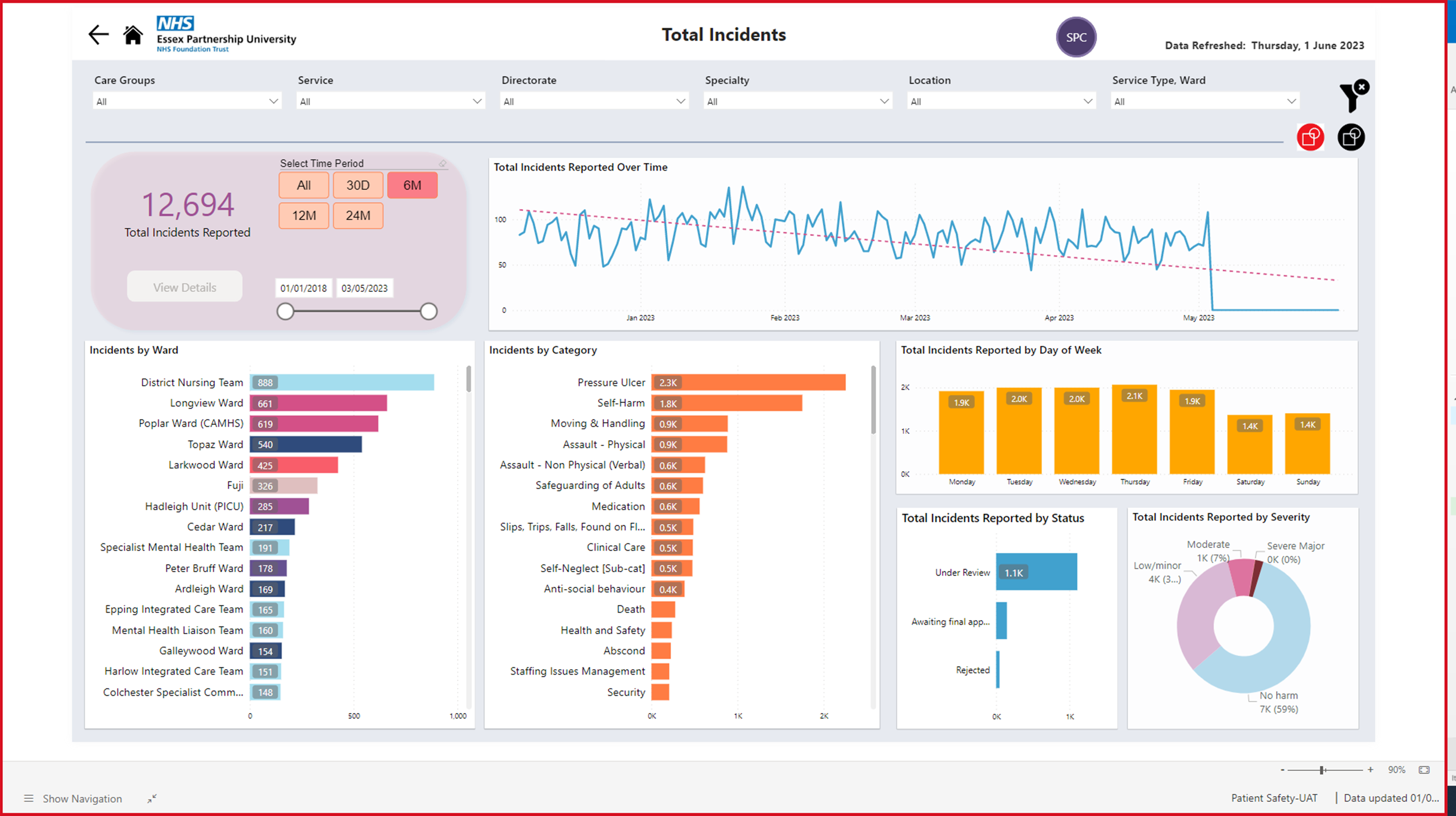 INNOVATION
EPUT along with our partners at East London Foundation Trust and Sheffield Health and Social Care Foundation Trust developed an apprenticeship scheme for Clinical Associate Psychologies.
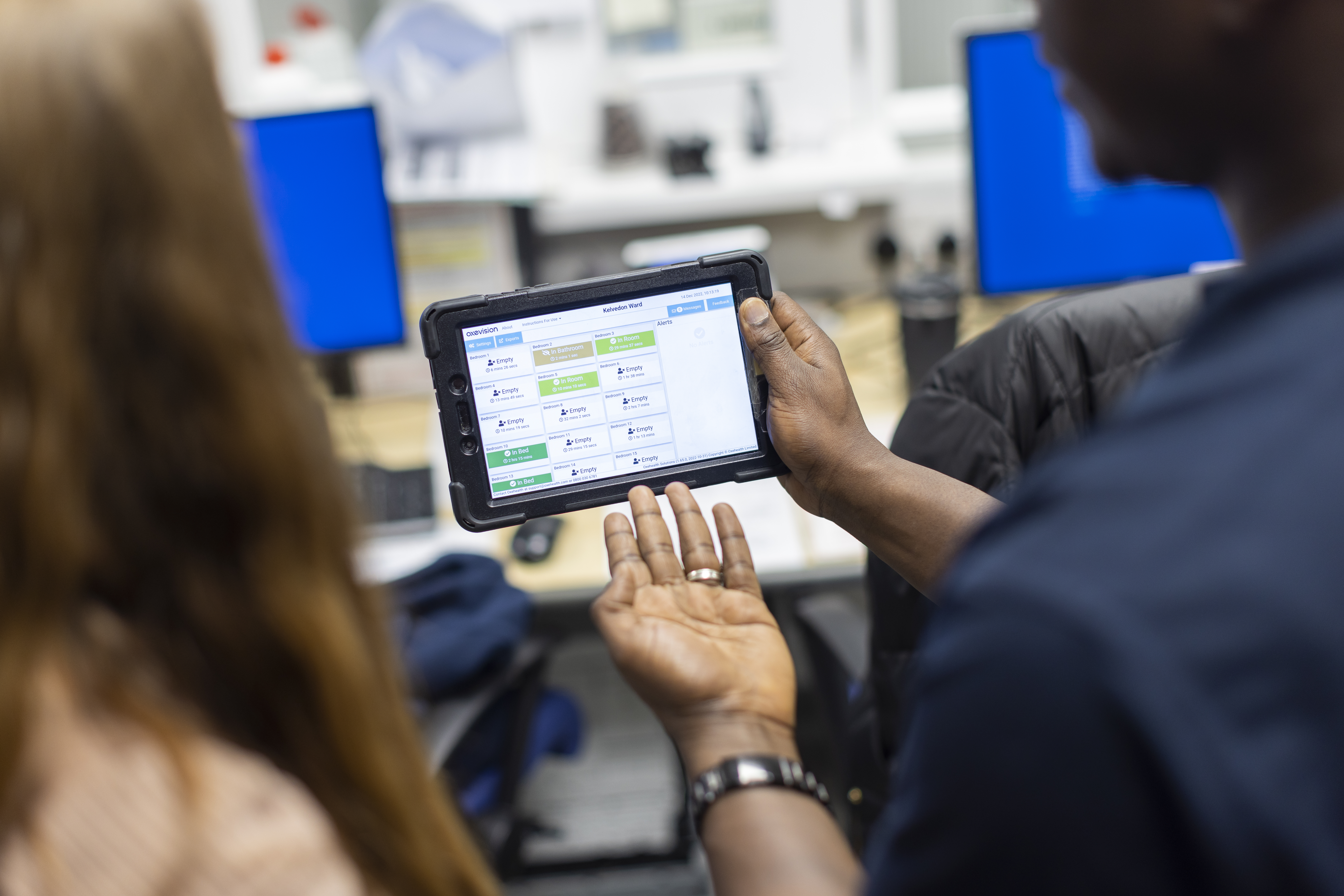 Innovation includes new ways of working and technologies that can enhance patient safety. We also look to engage more with our partners, patients, carers and families to improve our services and their safety.
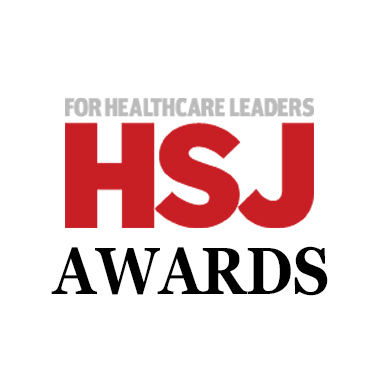 This trailblazing programme won the HSJ Award for Workforce Initiative of the Year 2022.
Innovation is a key focus for patient safety, some examples of this work are:
The Time to Care programme, which was established with the aim of releasing significant and quantifiable time to care on inpatient mental health wards.
The Digital SOPs project which aims to co-author a suite of gold standard-standard operating procedures (SOPs) to reduce unwarranted variation in order to reduce clinical risk and serious incidents.
Our partnership with Oxehealth to implement a safety monitoring system (Oxevision) on our wards, this system allows remote measurements of patient vital signs. Over 90 percent of staff feel this has improved patient safety and allowed them to prevent incidents they would have been previously unaware of. We have also been working to develop an electronic observations feature with the objective of increasing the frequency and quality of inpatient observations.
Image shown: Oxehealth’s Oxevision and Oxeobs being used on a tablet
WELLBEING
As a result of our Just Culture and Equality, Diversion and Inclusion work, bullying and harassment incidents have fallen significantly in the last 24 months, with a maximum of one incident a month since August 2021 and several months with no incidents.
EPUT's race equality action plan has been rated outstanding by NHS England.
Here For You is a confidential mental health and wellbeing service available to all health, social care and voluntary sector workers across Essex and Hertfordshire.
The service is made up of psychologists, psychological therapists and mental health professionals, and is delivered in partnership by EPUT and Hertfordshire Partnership University NHS Foundation Trust. Our EPUT staff are both providers and utilisers of the service.
Patient safety begins with a workforce who are happy, healthy, safe, and supported to do their job. We have been supporting the wellbeing of our staff so that they are enabled to provide the best care for our patients, carers and families.
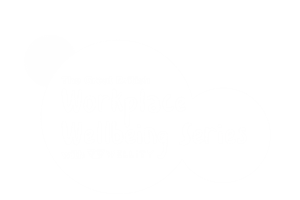 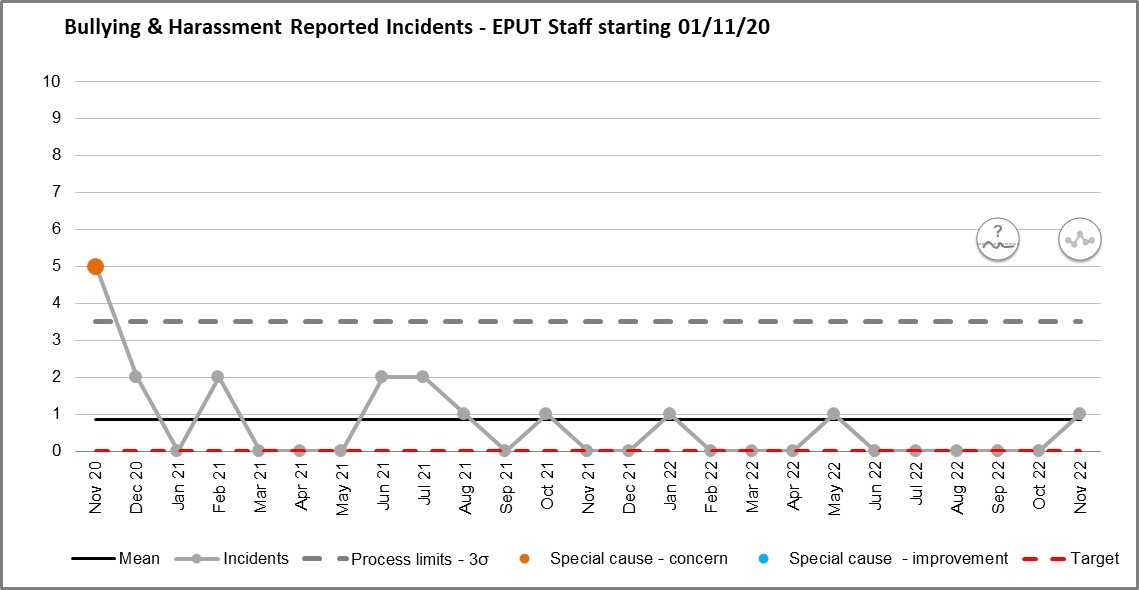 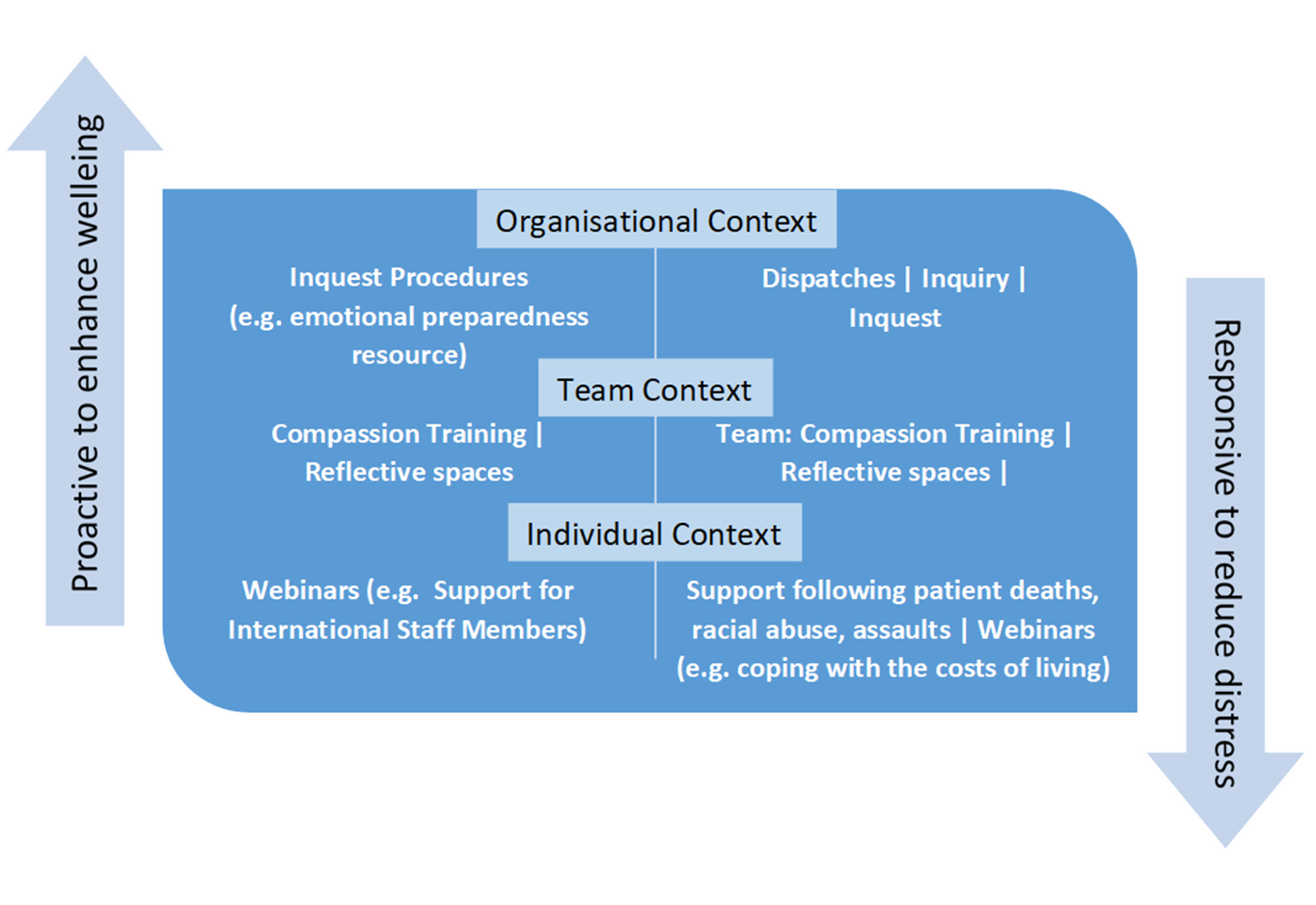 Great British Workplace Wellbeing Awards 2022 – Nominated in the category ‘ Team of the Year’.
Bullying and Harassment incidents between November 2020 and November 2022
The Here for You System
ENHANCING ENVIROMENTS
The Basildon Refurbishment project won the Best Patient Safety Initiative category in the Building Better Healthcare Awards. It was also shortlisted in the Best Interior Design and Best External Environment categories.
Our buildings and facilities play a crucial role in safety. A safe environment limits the opportunities for patient harm and a therapeutic environment is essential for supporting our service user’s recoveries. We have been working to improve the standard and quality of our estates across the Trust.
We have developed a 24-hour Mental Health Urgent Care Department that will be integral to the Urgent Care Pathway and integrated with wider services. The benefits associated with this approach are:
Patients in crisis will get the most appropriate care at the earliest opportunity allowing us to prevent further deterioration
Patients will be seen in an environment more conducive to the assessment of patients in crisis resulting in better patient experience, a reduction in self harm and improved visibility for observations
Improved patient flow and reduced length of patient stay will result in fewer patients absconding, this is currently around 300-500 at local emergency departments
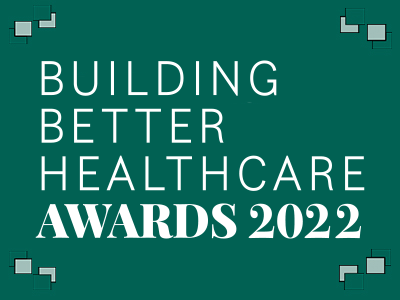 Work on the estate has already seen a ~30% reduction in fixed ligature points. Our ambition is to remove all fixed ligature points across all sites.
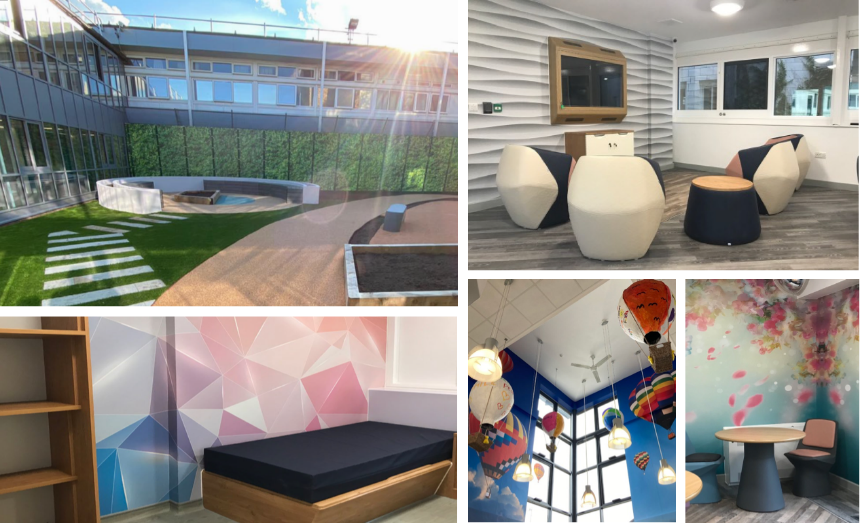 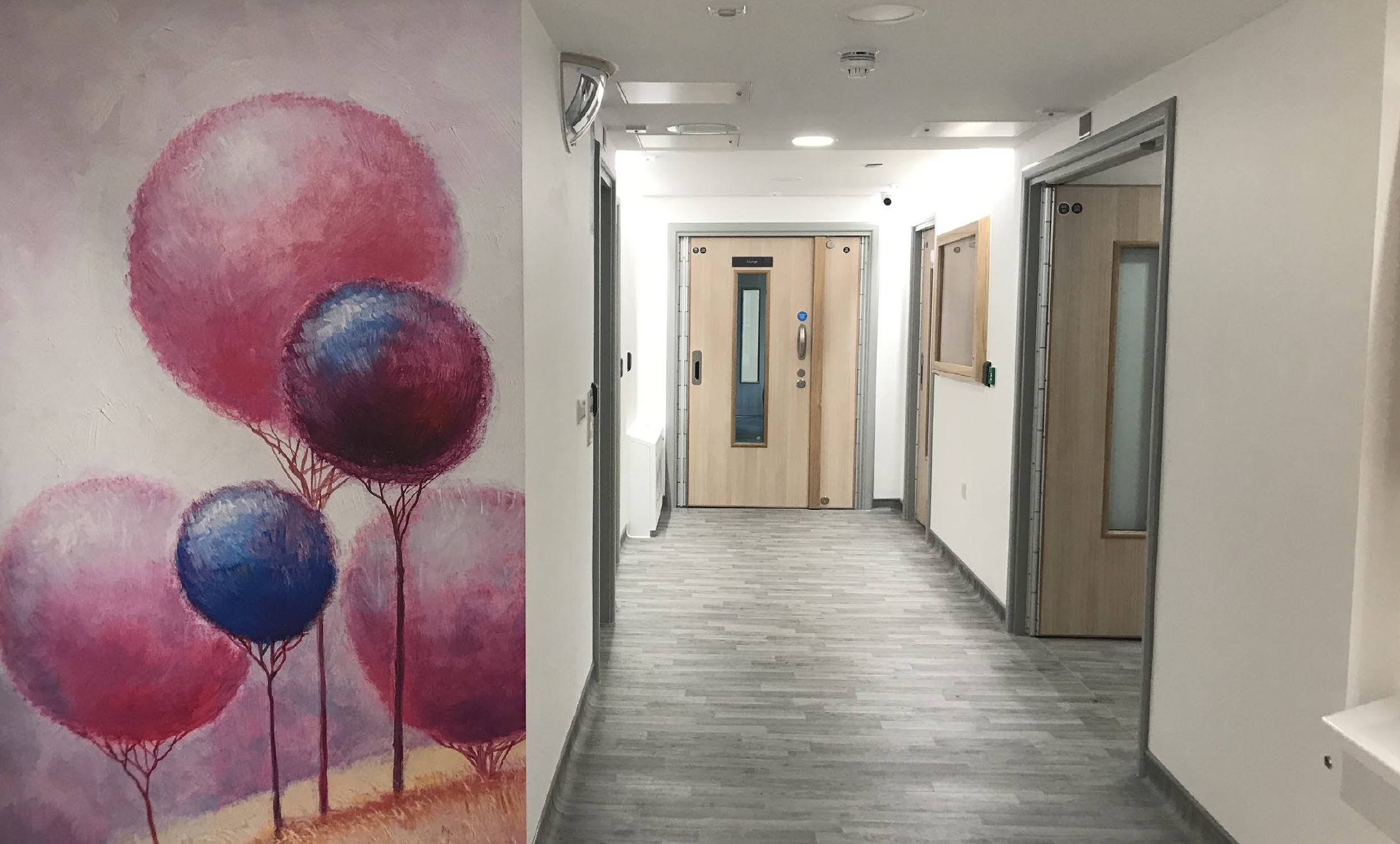 LEADERSHIP
The Target Operating Model and Accountability Framework are two key initiatives within the Leadership Priority:
Our Target Operating Model is driving the transition to distributed leadership and creating a culture of accountability and empowerment at all levels in the Trust
This approach is supported by our accountability framework which provides the care units with key information on their performance and gives each care unit dedicated time with the executive team to escalate any concerns
By giving our new Care Units greater responsibility for clinical and operational practice, we will move decision making closer to patients
In our ambition to be an industry leader in patient safety, our staff are advocates for Safety First, Safety Always throughout the organisation.
Leadership in patient safety takes place at all levels of the Trust – from ward to board – ensuring patient safety is everyone’s responsibility.
OUR TARGET OPERATING MODEL
PSYCHOLOGICAL SERVICES
COMMUNITY 
NORTH EAST ESSEX
COMMUNITY MID AND SOUTH ESSEX
COMMUNITY 
WEST ESSEX
URGENT CARE AND INPATIENT SERVICES
SPECIALIST SERVICES
BUSINESS UNITS: (PEOPLE AND CULTURE, FINANCE, INFORMATION TECHNOLOGY)
P.16
LOOKING TO THE FUTURE
Our plans for year 3 of this strategy
OUR CONTINUED AREAS OF FOCUS
OUR FOCUS FOR YEAR 3 AND BEYOND
During the lifecycle of the Safety First, Safety Always strategy, our performance has continued to progress across many of our key metrics. Despite this, we know the journey is not complete and we continue to push for improvement and innovation to provide consistently safe care. Safety never stops and as we enter the final year of the strategy, in line with the NHS patient safety strategy, our focus will be on five priority areas:
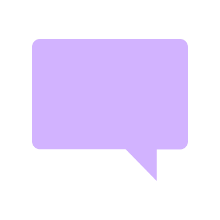 Patient Voice in Safety
We will ensure patients and families are involved in our quality improvement 
Patients and their families have the best understanding of the quality of care they are receiving and can provide unique insight into how we can continue to improve our services
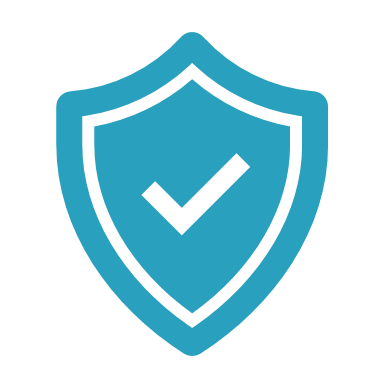 Creating a Culture of Safety
Embedding the highest professional standards to become a Patient First organisation
The NHS recognises the correlation between positive patient safety and healthy organisational culture. Staff who are provided with the support they need are better positioned to focus on patient safety and treatment.
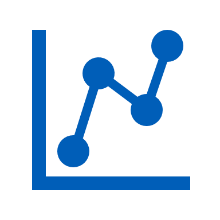 Data Informed Safety
We will use data to inform of safety decision making and oversight
Increased data collection and ensuring that this information is provided to the appropriate decision makers will be key in supporting our continuous improvement. Providing access to dynamic data will allow us to make the right decisions more quickly and provide the best outcomes for our patients.
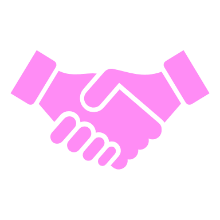 Partnerships and Safety
We will build our system partnerships to best deliver patient safety
Building stronger partnerships with the wider system will allow us to better understand the journeys of our patients, provide support at the earliest opportunity to avoid deterioration and reduce the number of times our service users have to give the same information.
Embedding Lessons in Safety
We will continue to embed what we have learned since the launch of this strategy to ensure consistent good practice across our Trust.
Ensuring we learn from our mistakes will support our continuous improvement journey, working to eliminate a blame culture will support staff to be open about mistakes so learning can be developed and shared across the organisation.
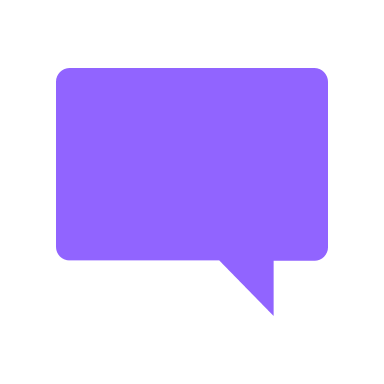 PATIENT VOICE IN SAFETY
YEAR 3 : IMPROVEMENT PRIORITY
Priority Initiatives for Year 3

Further development of I Want Great Care to enhance the quality, quantity and application of patient feedback to care practices
Instil a culture of systematically capturing and embedding patient feedback in everything we do
Further increasing the number of people with lived experience engaged in our improvement work
Increasing the number of our Patient Safety Partners, strengthening their voice and enhancing their role in safety and quality improvement
Objective

Ensuring the patient voice is listened to, understood and acted on is key to embedding safe, good quality care throughout the organisation in all our care settings.
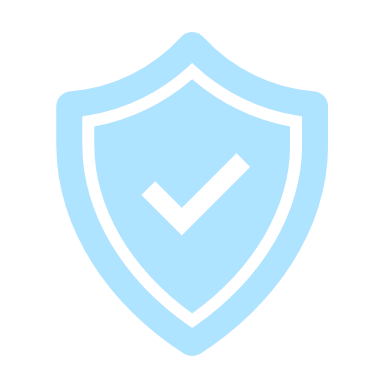 CULTURE OF SAFETY
YEAR 3: IMPROVEMENT PRIORITY
Priority Initiatives for Year 3

Creation and embedding of the Trust’s People Charter
Continuing to foster a culture of reporting and speaking up
Instilling a sense of empowered leadership throughout the wards
Identify any learning or recommendations emerging from the EMHII
Rolling out Quality Together to ensure a shared culture of accountability, working with system partners and patients
Truly embedding our process and practiceimprovements at ward level and throughoutevery care setting
Enhancing the outcomes of our work using Quality Improvement methodologies
Objective

Embedding the highest professional standards to become a Patient First organisation.
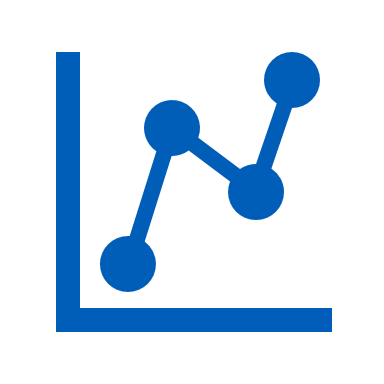 DATA-INFORMED STRATEGY
YEAR 3  IMPROVEMENT PRIORITY
Objective

Making the best use of data to inform decision making, oversight and continuous improvement.
Priority Initiatives for Year 3

Review our Business Intelligence capability and develop a new future-state model
Continue to develop the data that is collected and turn our data into insight to improve the quality of prioritisation and decision making
Embedding use of Safety Dashboard data from ward to board, ensuring robust communication with andUnderstanding of staff across the organisation
Development of ward-level quality assurance framework that provides oversight and evidence on safety of care
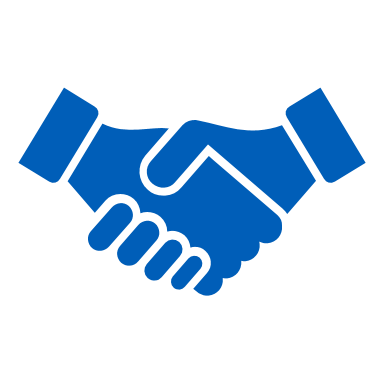 PARTNERSHIPS AND SAFETY
YEAR 3 IMPROVEMENT PRIORITY
Priority Initiatives for Year 3

Build on the work of our Patient Safety Partners to co-design and co-produce services
Using Quality Together to improve collaboration with ICBs and other system partners
Essex Police Mental Health Team
Mental Health Urgent Care Department
Deepening our partnership with primary care
Increasing the presence and visibility of Independent Mental Health Advocates
Objective

Building system partnerships and working ever more closely with colleagues to provide the safest possible care.
EMBEDDING LEARNING
YEAR 3 IMPROVEMENT PRIORITY
Priority Initiatives for Year 3

Improved evidence tracking of benefits realised through new ways of working
Continued use of PSIRF and promoting our role supporting other Trusts implementing the framework
Rollout of SIPs across all service areas
Identify any learning or recommendations emerging from the EMHII
Continuing to get the basics rights and upholding the highest professional standards
Evidencing the ‘feedback loop’ from patients, families and partners in our improvement work
Benchmarking our safety work against nationalleaders in health and across industries
Objective

We will continue to embed what we have learned since the launch of this strategy to ensure consistent good practice across our Trust.
P.
APPENDIX
AWARDS
CELEBRATING THE WORK OF OUR STAFF
2022​
Apprenticeship scheme wins national award​
Dedicated staff recognised in national awards​
Partnership Award for Mid Essex Rough Sleeper Initiative Outreach Scheme​
Basildon Mental Health Unit has won a national award​
EPUT scoops regional NHS Parliamentary Award​
Tendring roving support bus is a national award winner​
Here For You shortlisted for national award​
EPUT colleagues shortlisted in two Nursing Times Workforce Award categories​
EPUT’s COVID vaccination service for seafarers recognised as one of the best in the world​
Dedicated Trust staff celebrate success at the Positive Practice in Mental Health Awards – CAMHS Inpatient Services winner of Addressing Inequalities in Mental Health
2021​
Essex Partnership University hospital ward wins national award for outstanding palliative and end of life care​
EPUT awarded gold accreditation from Employer Recognition Scheme
P.25
GLOSSARY OF TERMS
ADE: Adverse Drug Events
BSOG: Board Safety Oversight Group. A Executive and non-executive meeting chaired by a member of the Trust Board. Membership includes the ESOG members, the Trust Secretary, and two non-executive directors.
CAMHS: Children and adolescent mental health service
CAP: Clinical Associate in Psychology.
Care Units: The structure we have used in our Target Operating Model to organise and manage our services. Care Units have been established with dedicated leadership teams to own safety, quality and improvement at a local level
Co-production: When an individual influences the support and services they receive, or when groups of people get together to influence the way that services are designed, commissioned or delivered
CQC: Care and Quality Commission
ECOL: EPUT Culture of Learning
EMHII: Essex Mental Health Independent Inquiry
EPMA: Electronic Prescribing and Medicines Administration
EPR: Electronic Patient Record
ESOG: Executive Safety Oversight Group. An Executive meeting chaired by the Chief Executive with the remit to oversee safety improvement work and provide assurance the planning and delivery of the safety strategy.
HIE: Health Information Exchange. This enables care professionals to view shared care records
HPFT: Hertfordshire Partnership Foundation Trust
HSE: Health and Safety Executive
HSJ: Health Service Journal. An industry news service that covers policy and management in the NHS.
iWantGreatCare: An online platform for patients, service users and families to provide reviews and ratings on the services we provide. All feedback is anonymous.  
KPI: Key Performance Indicator
L50: A meeting of the organisation’s 50 senior leaders
LPC: Learning Collaborative Partnership Group
MaST: A management and supervision tool used across out community mental health teams to better manage data on patients to speed up decision making 
MHUCD: Mental Health Urgent Care Department
OPEL 4: Operational Pressures Escalation Levels Framework
PHSO: Parliamentary and Health Service Ombudsman
Physical restraint: Any direct physical contact where the intention of the person intervening is to prevent, restrict or subdue movement of the body, or part of the body of another person
PSIRF: Patient Safety Incident Response Framework
Safety Summit: A meeting that brings together partners from across the system to jointly discuss safety, quality and improvement
SIP: Safety Improvement Plan
SOPs: Standard Operating Procedures
TASI: Trauma and self injury
Time to Care: A programme of projects being implemented across the Trust to increase time available of staff to deliver care to patients on our inpatient mental health wards
WDES: Workforce Disability EqualityStandard
WRES: Workforce Race EqualityStandard
THE ROLE OF THE NHS ENGLAND IN LEADING STRATEGIES TO POMOTE PATIENT SAFETY
Gina Winter-BatesDeputy Director of Patient Safety, NHS England
BREAK
Join us again at 11:20am
ESTABLISHING A SAFETY CULTURE
Peter GardinerSafety and Airspace Regulation Group Assurance Manager, Civil Aviation Authority
PATIENT SAFETY INCIDENT RESPONSE FRAMEWORK (PSIRF)
Steven YarnoldDeputy Director of Safety Improvement, EPUTFiona ThomasHead of Patient Safety Incident Management, EPUT
OVERVIEW
The PSIRF is a fundamental shift in how the NHS responds to patient safety incidents for learning and improvement. Unlike the SIF, the PSIRF is not an investigation framework that prescribes what to investigate. Instead it:
 
Advocates a coordinated and data-driven approach to patient safety incident response that prioritises compassionate engagement with those affected by the incident
Embeds patient safety incident response within a wider system of improvement and prompts a significant cultural shift towards systematic patient safety management
 
The PSIRF supports the development and maintenance of an effective patient safety incident response system that integrates four key aims:
 
Compassionate engagement and involvement of those affected by patient safety incidents.
Application of a range of system-based approaches to learning from patient safety incidents.
Considered and proportionate responses to patient safety incidents.
Supportive oversight focused on strengthening response system functioning andimprovement.
PATIENT SAFETY INCIDENT RESPONSE PLAN
Revised PSIRF (August 2022) advocates a different approach to incident response activity. It focuses on proportionality and improvement – incident types are allocated as either:
Learning to inform improvement response
Improvement based on learning response
For assessment to determine the required response

Review of organisational data from recent patient safety incidents to identify local priorities – helpful to get views from Board members and key stakeholders.

NHSE PSIRF review tools:
PSII
Multidisciplinary Team (MDT) Review
Swarm Huddle
After Action Review

PSIRP 2023-25 is in final draft and has been shared widely for comment.
SAFETY IMPROVEMENT PLAN
Safety improvement plans bring together findings from various responses to patient safety incidents and issues.

They can take different forms, for example, organisations might consider: 

Creating an organisation-wide safety improvement plan summarising improvement work

Creating individual safety improvement plans each focusing on a specific service, pathway, or location

Reviewing output from learning responses undertaken in relation to single incidents collectively, when it is felt that there is sufficient understanding of the underlying, interlinked system issues 

Creating a safety improvement plan to tackle broad areas for improvement (i.e. overarching system issues) 


Reference:   Patient Safety Incident Response Framework supporting guidance, Guide to responding proportionately topatient safety incidents , version 1, August 2022
COMPASSIONATE ENGAGEMENT
Describes an approach that prioritises and respects the needs of people who have been affected by a patient safety incident.

Everything an organisation does to communicate with and involve people affected by a patient safety incident in a learning response.

Enables patients, families and healthcare staff to contribute to a learning response.

Those affected by a patient safety incident may have a range of needs (including clinical needs) as a result and these must be met wherever possible. This is part of our duty of care.

Meeting people’s needs not only helps alleviate the harm experienced but also helps avoid compounding that harm.

Engagement substantially improves our understanding of what happened and potentially how we can prevent a similar incident in the future.
FAMILY LIAISON OFFICERS
A staff member who provides support to a patient/ family/ carer through the investigation/learning response process.
 
A point of contact for the family/patient to raise any questions or concerns they may have about the learning response.

NHS FLO’s are recent roles which are still developing along with PSIRF where the FLO/engagement lead role will also support staff engagement and involvement in the learning response process.

The Trust’s two dedicated FLO Leads provide regular FLO training, FLO forums and 1:1 support to all allocated FLOs.

There are currently 173 trained FLOs in EPUT.
SHARED LEARNING
Shared learning email – The shared learning email is sent from the PSIM Team to the operational teams involved in the patient’s care. The email contains the report and actions to take in relation to the learning.
Sharing the report and learning with the patient/family – When the report has been approved, the patient and/or their family are offered a copy to be shared with them. 
Five key messages and Lessons Identified Newsletter – Key information and learning is collated by the PSIM Team and contains information about themes recognised amongst patient incidents, learning from reviews and investigations and updates about the PSIM Team function is shared in this format and published on the Trust Intranet page.
Attendance and representation at meetings – The PSIM Team reports feed into meetings such as the Learning Collaborative Partnership, Learning Oversight Sub-Committee, Quality and Safety Meetings and Senior Management Team Meetings. The learning from the Learning from Deaths reviews are also shared within the same reports and meetings. 
Learning Collaborative Partnership Group – Key learning within the month is shared in a summary slide with the Learning Collaborative Partnership Group. The group meet on the second Tuesday of the month and collate learning from subject matter experts across the organisation to collate the Lessons Identified Newsletter and determine the content for 5 Key Messages. These are shared at Quality and Safety Meetings and stored on the Intranet, accessible via the Culture of Learning Desktop icon.
SUCCESSES
Engagement with families (sharing in draft form, increased offer from FLO’s) – positive response from families involved.
Increased support and guidance to investigators from dedicated Leads in PSIM Team.
FLO role expanded, training refined and two FLO Leads who provide support to all allocated FLO’s as well as support and guidance throughout the investigation and inquest process.
Alignment of PSIRF and Learning from Deaths.
Sharing early adopter experience to assist other organisations in PSIRF implementation.
Increase in PSIM Team resource to reduce the burden on operational colleagues to undertake investigations and reviews.
Clinical Review Group – now a well established group with ICB attendance, has shown to have great benefit in relation to decision making, sharing of information, escalation, aiding wider learning and refining the Trust’s PSIRF process.
Multi-agency PSIIs – excellent engagement with partner organisations to enable identification of system-wide learning outcomes.
INTEGRATING PSIRF & QI
System Engineering Imitative for Patient Safety
(SEIPS) framework
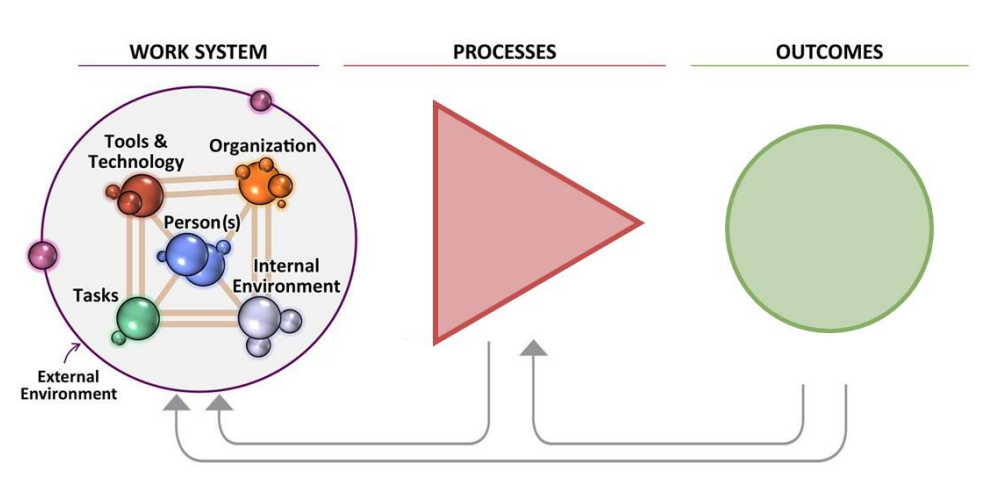 An idea or problem that cannot be fixed, where there is no single solution to the problem; and "wicked" denotes resistance to resolution, rather than evil (Commission, 2012). Another definition is "a problem whose social complexity means that it has no determinable stopping point" (Tonkinwise, 2015). Because of complex interdependencies, the effort to solve one aspect of a wicked problem may reveal or create other problems.
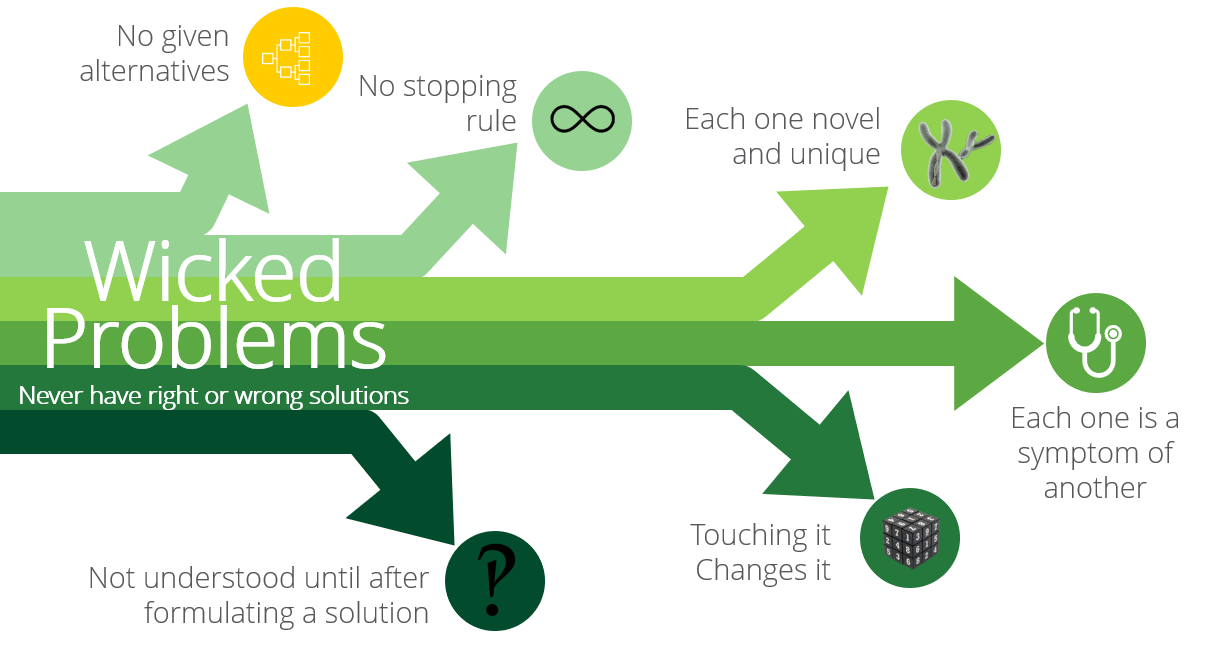 Think about systems, variation, theories, and human behaviour, in light of a complex problem, we will be able to break it down into constituent parts and give ourselves an advantage to not oversimplify the complexity of what we’re trying to do.
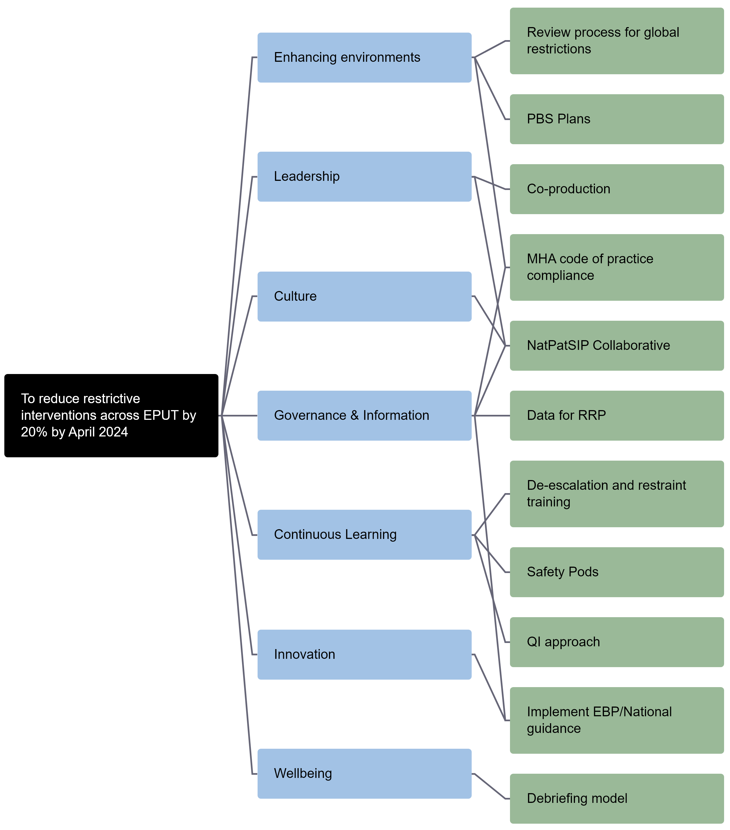 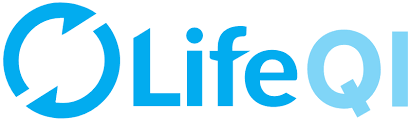 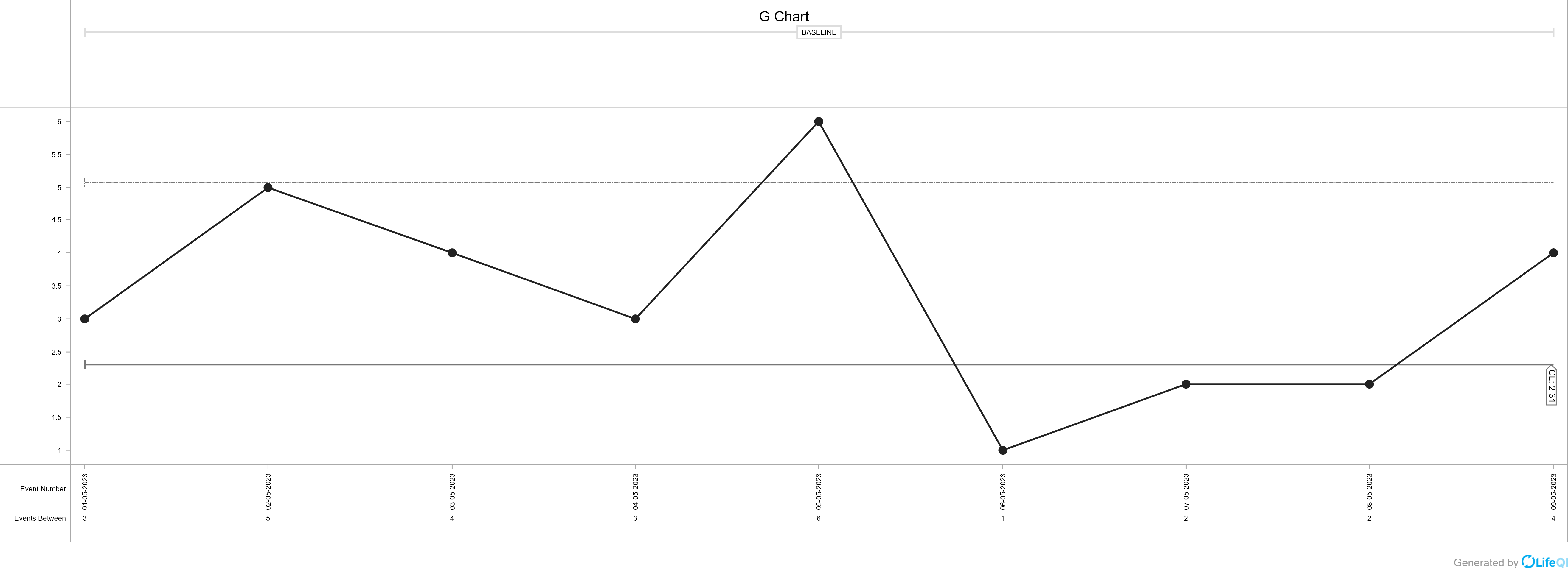 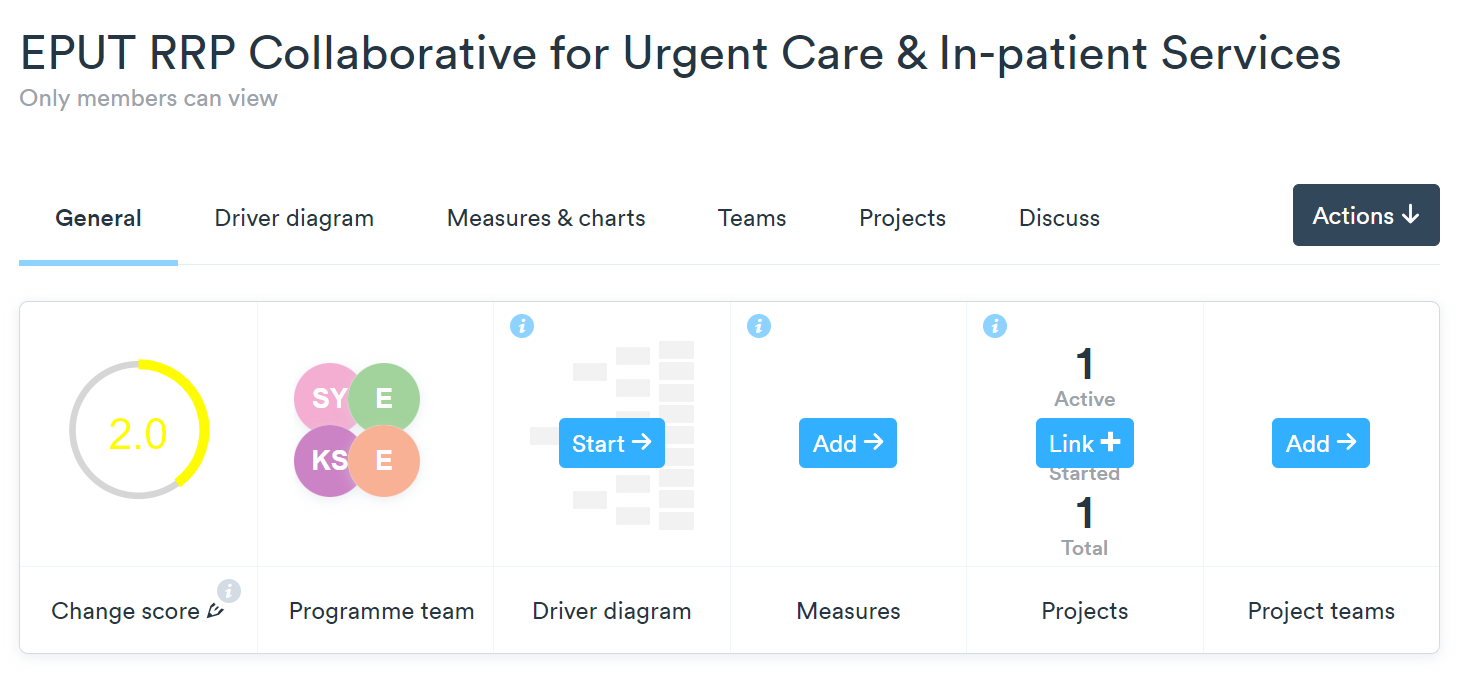 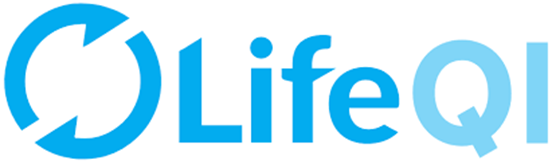 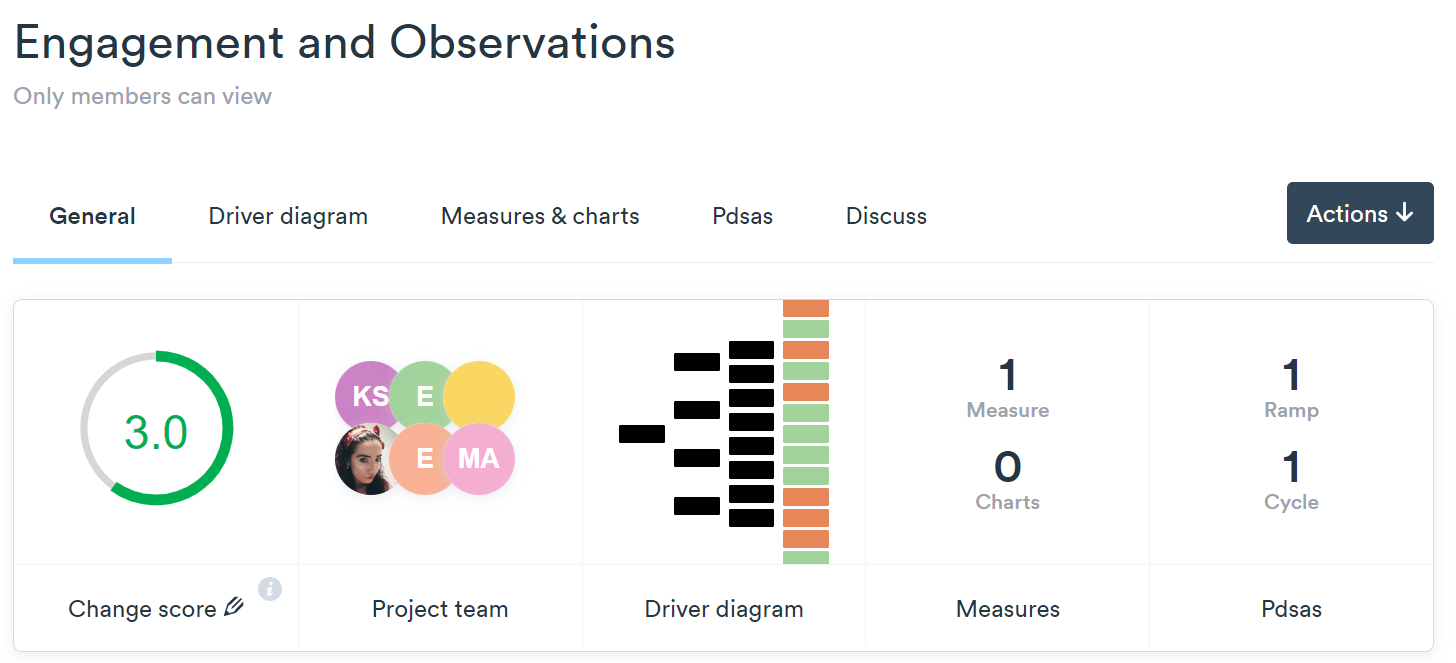 THANK YOU
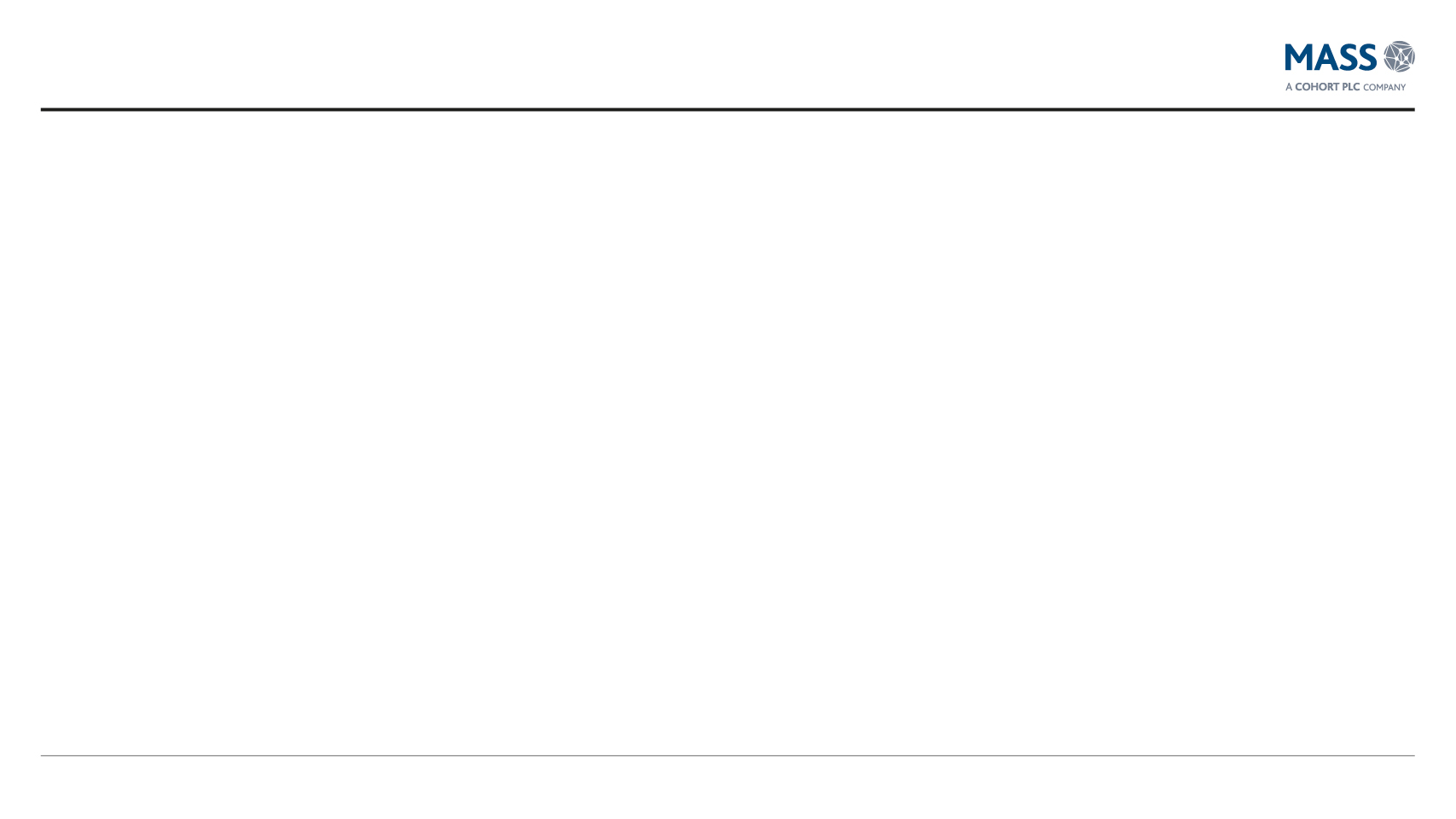 EPUT SAFETY & LEARNING JOURNEY
Dick Forsythe OBEPrincipal Consultant, MASS
John Heminsley OBESenior Lessons Analyst Directorate of Joint Warfare UK Strategic Command
Georgia WarneFunctional Lessons Analyst andHead of Shared Learning, EPUT
Moriam AdekunleDirector of Safety and Patient Safety Specialist, EPUT
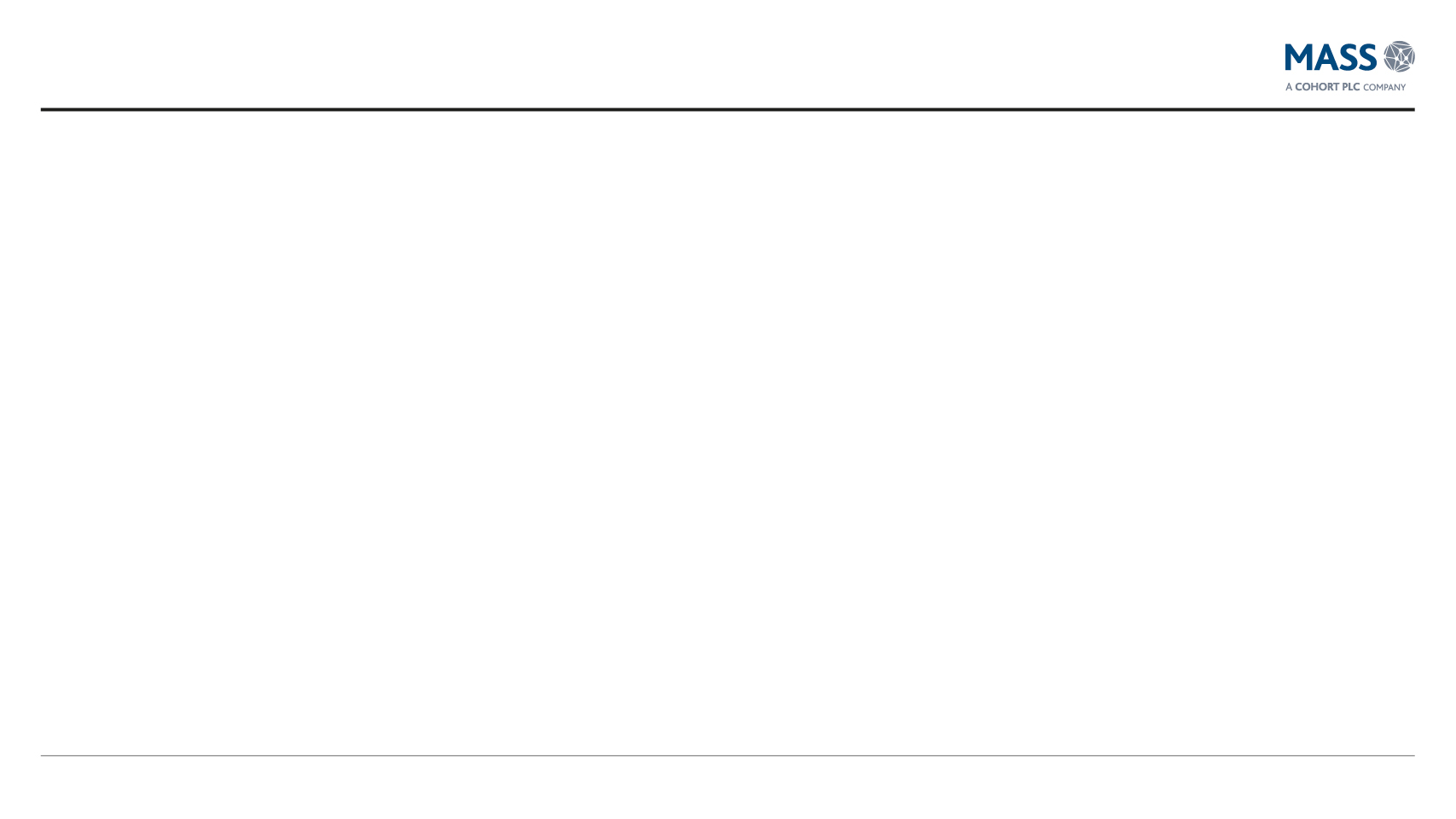 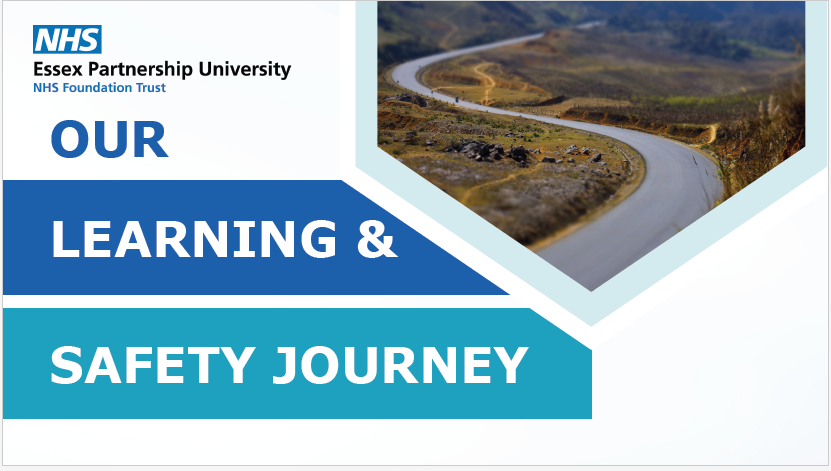 EPUT SAFETY AND LEARNING JOURNEY - ECOL
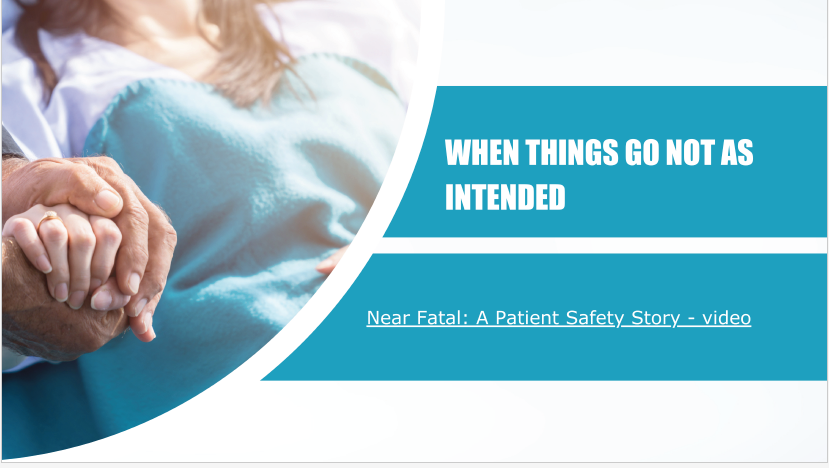 WHEN THINGS GO NOT AS INTENDED
Near Fatal: A Patient Safety Story
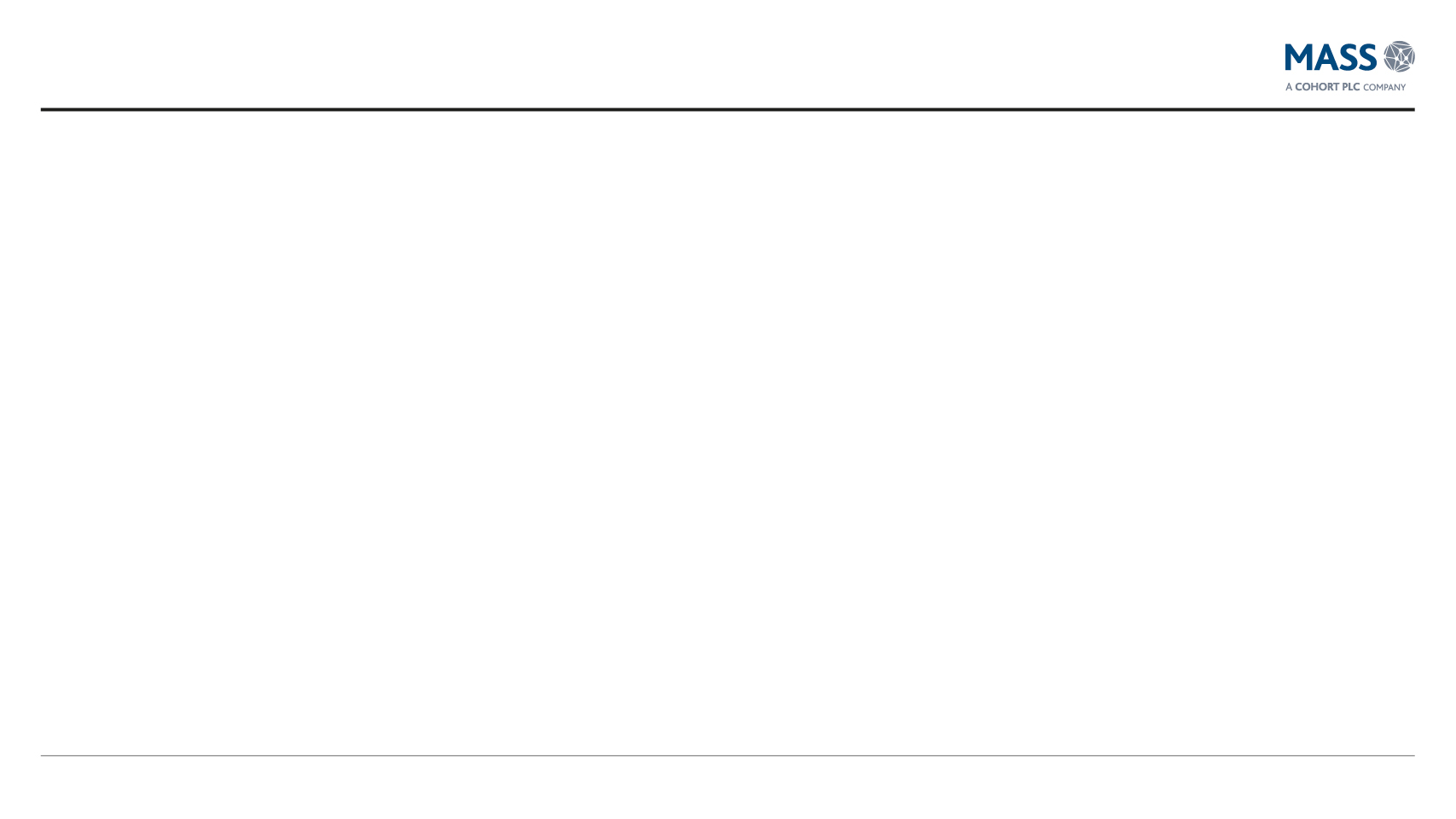 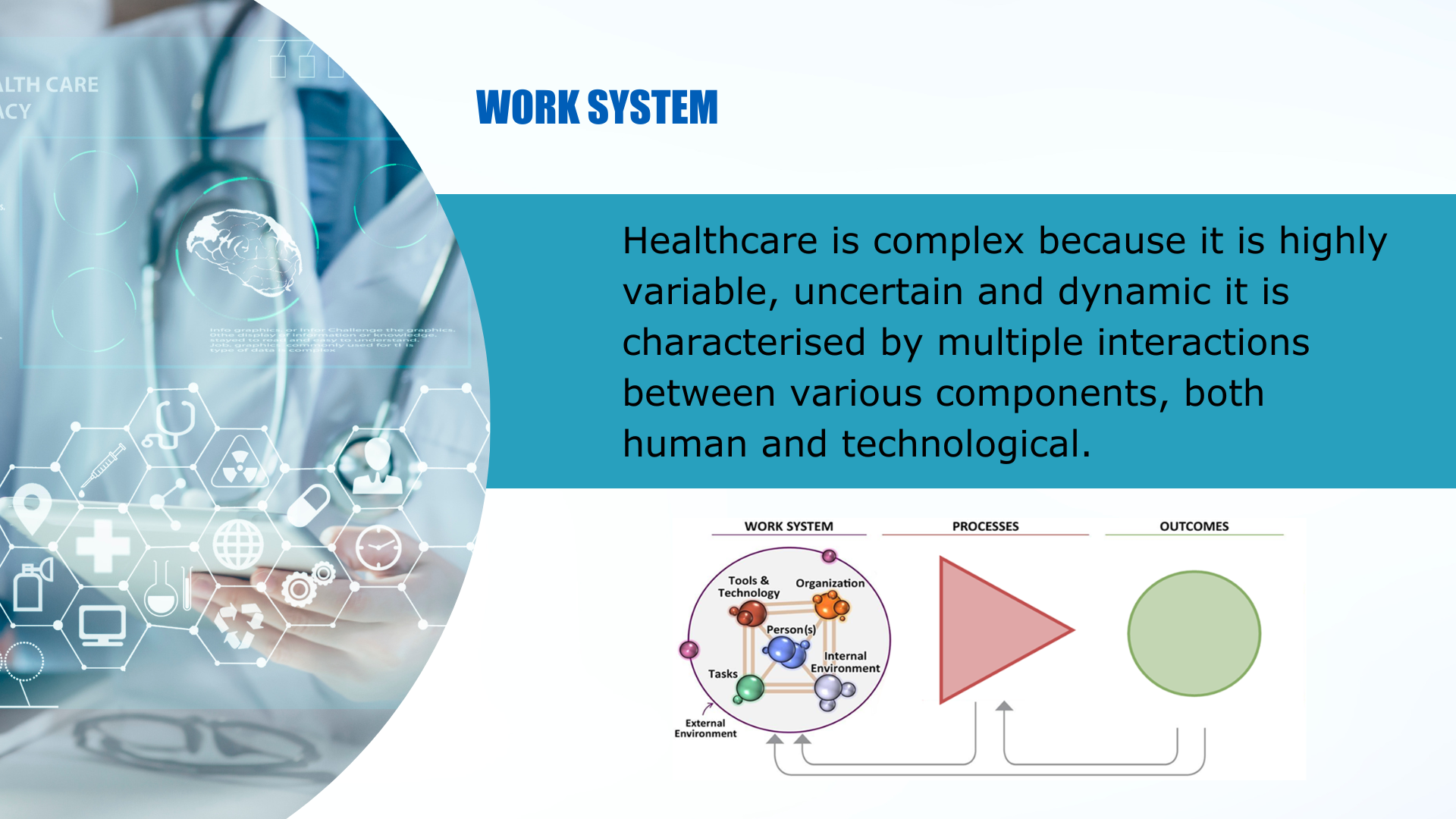 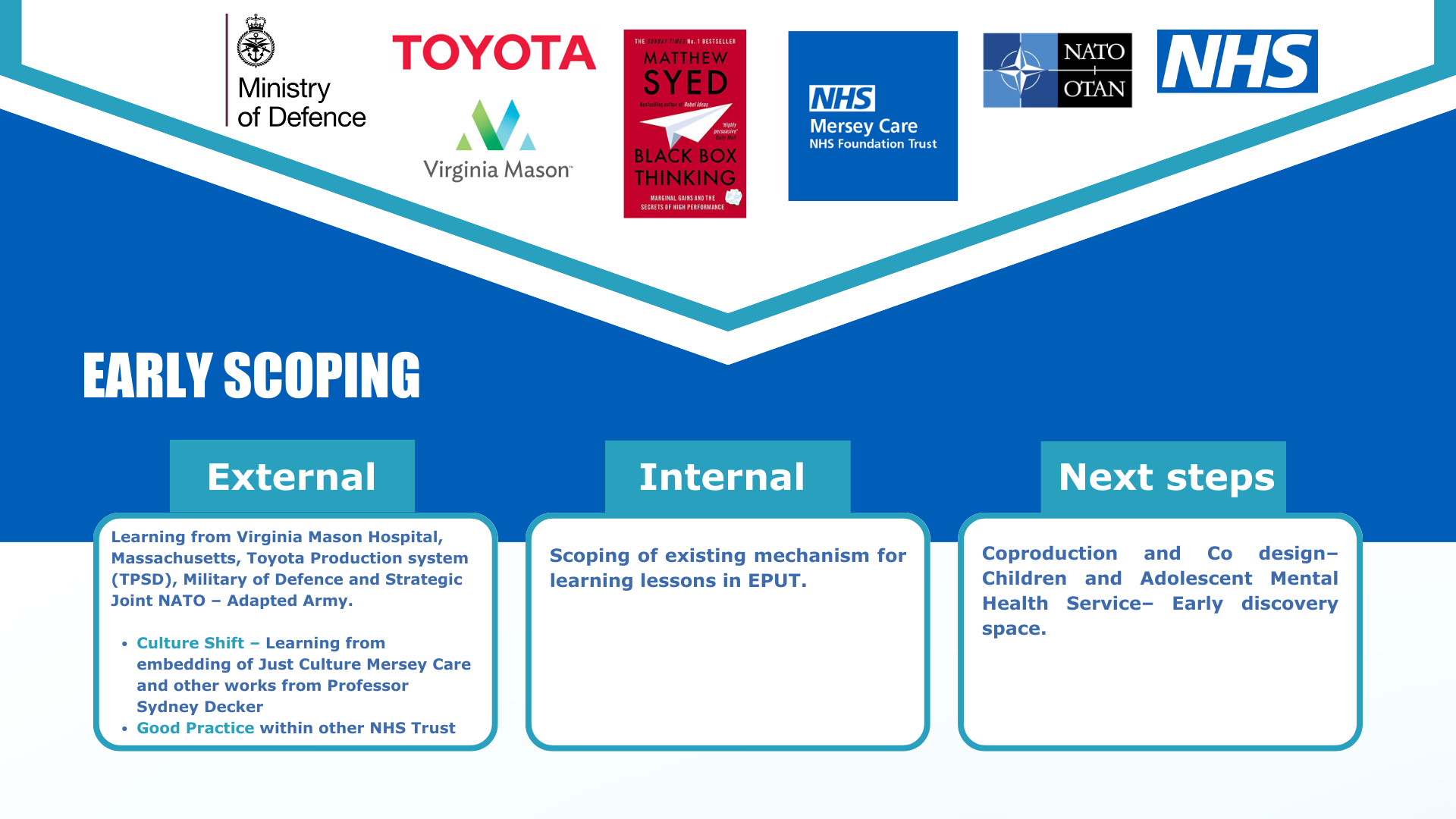 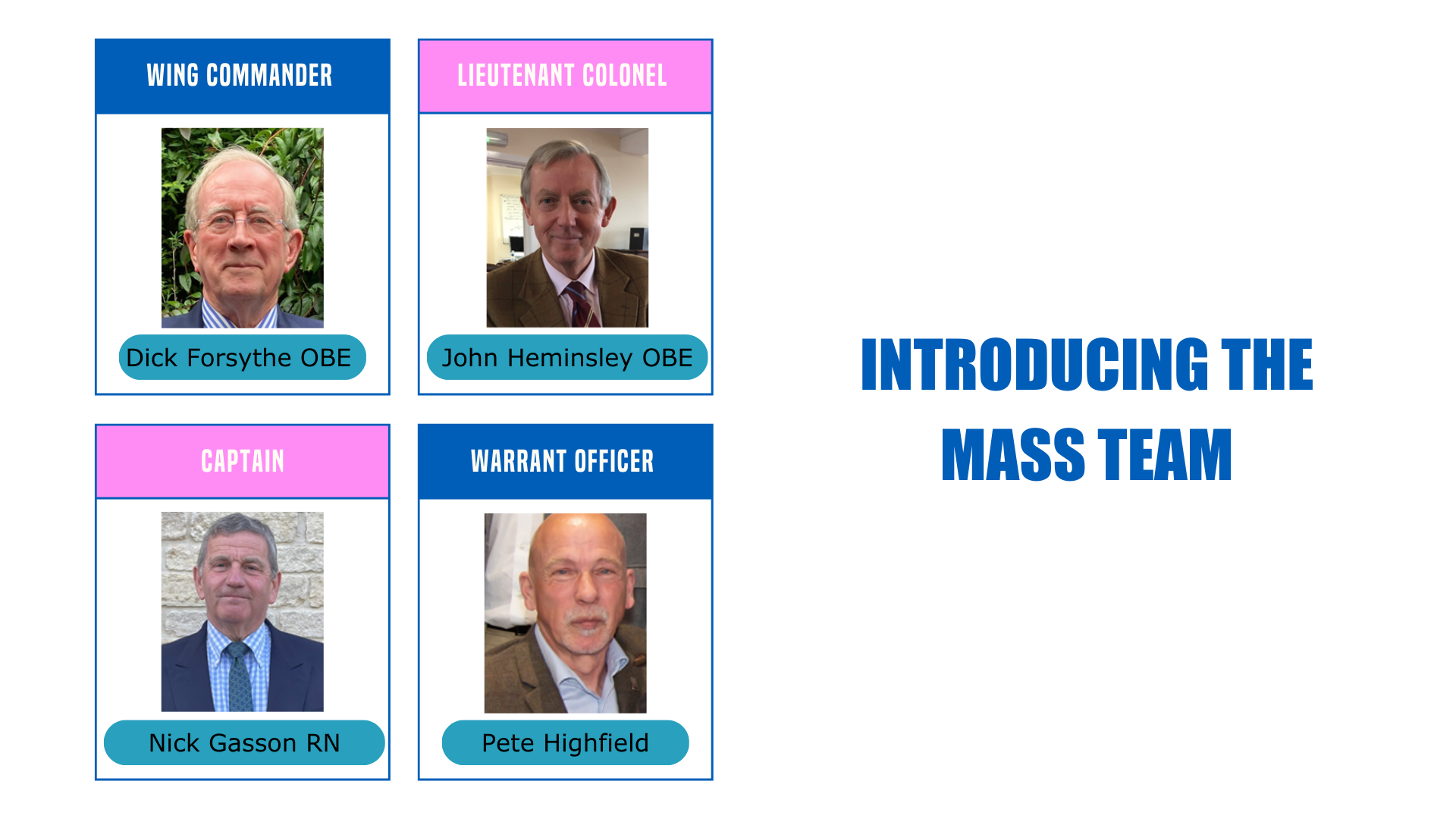 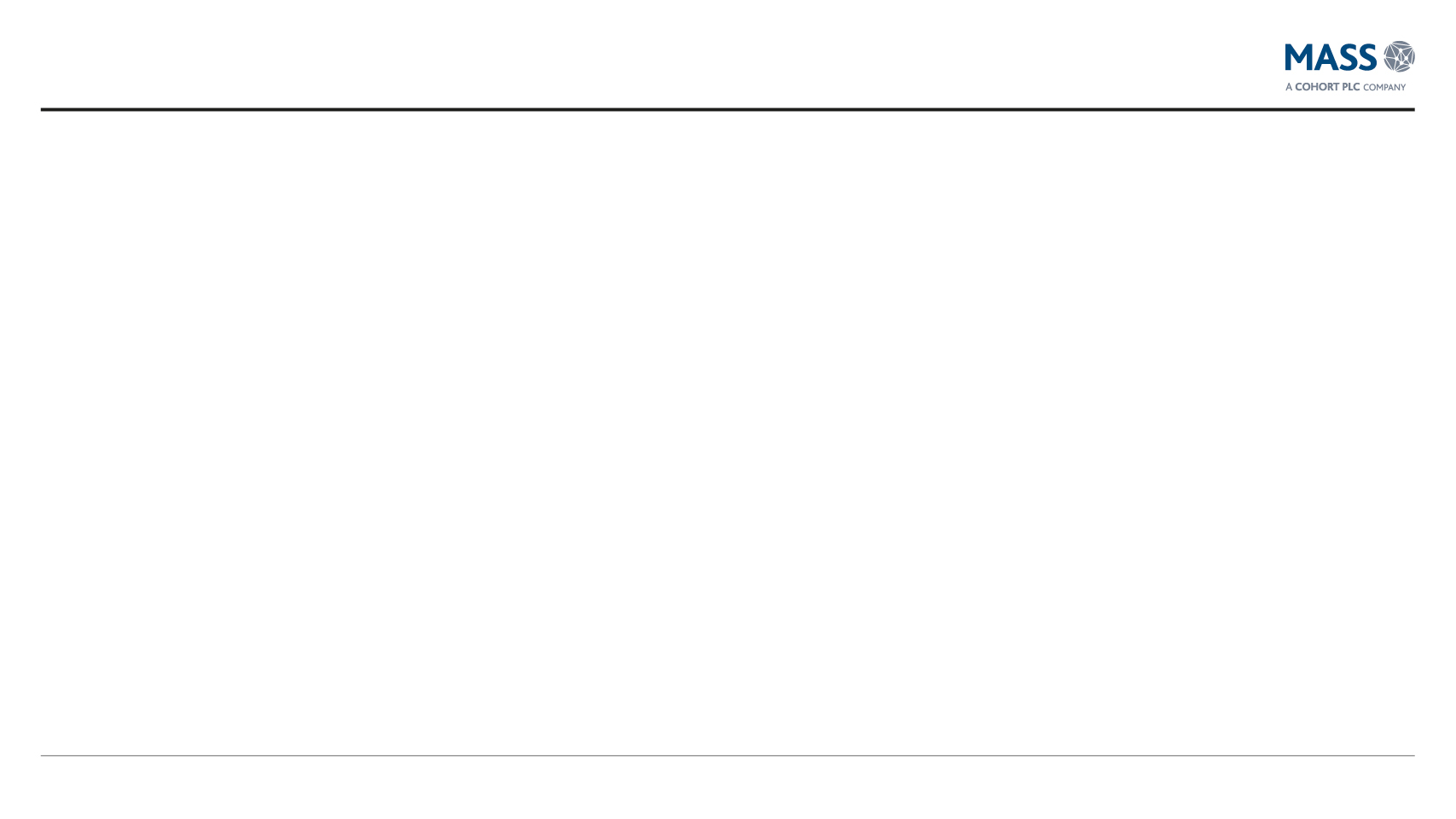 CORPORATE FAILURE
Dick Forsythe
MASS Project Manager
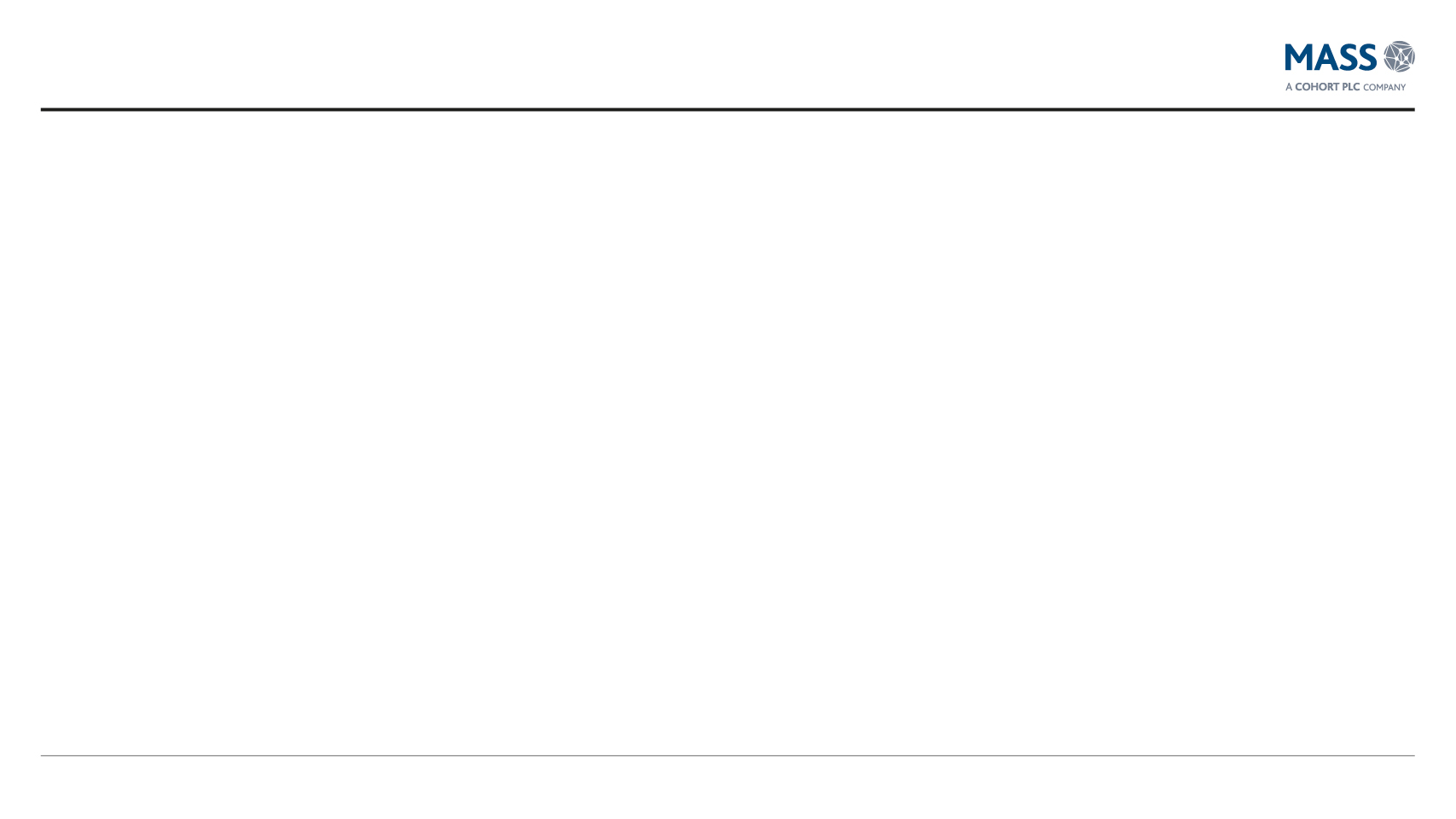 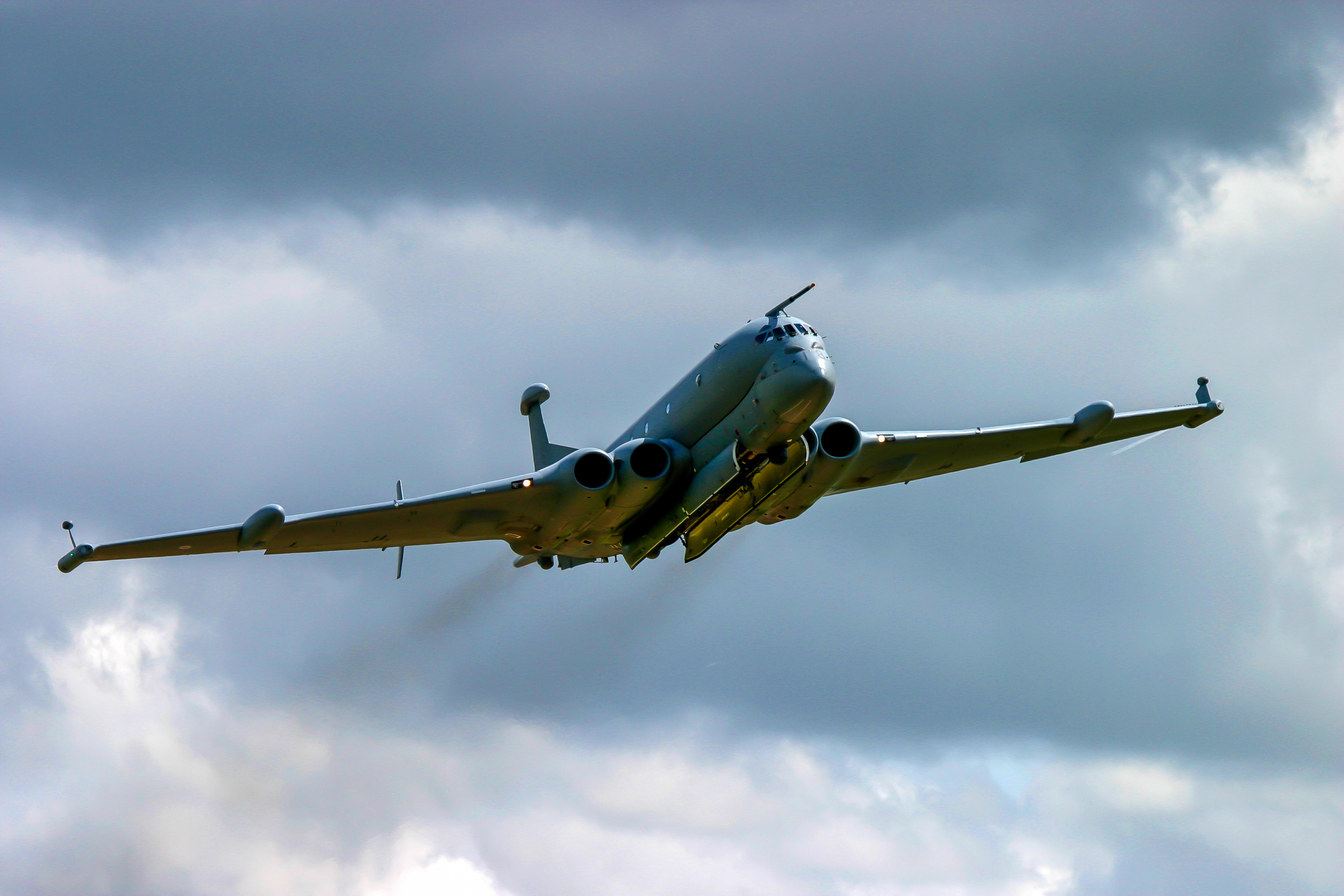 NIMROD XV230
NIMROD – CORPORATE FAILURE
(1) A failure of Leadership, Culture and Priorities 
(2) The four States of Man (Risk Ignorant, Cavalier, Averse and Sensible) 
(3) Inconvenient Truths 
(4) Unnecessary complexity
(5) Steps to the loss of Nimrod 
poor design from 1960s, fuel leaks, increased work rate in 1990s, major organisational changes and cuts in funding.
(6) Themes of Nimrod 
Complexity and change, management by Committee, dilution of responsibility andaccountability, lack of challenge, migrationof responsibility, and reduction in specialistinfluence.
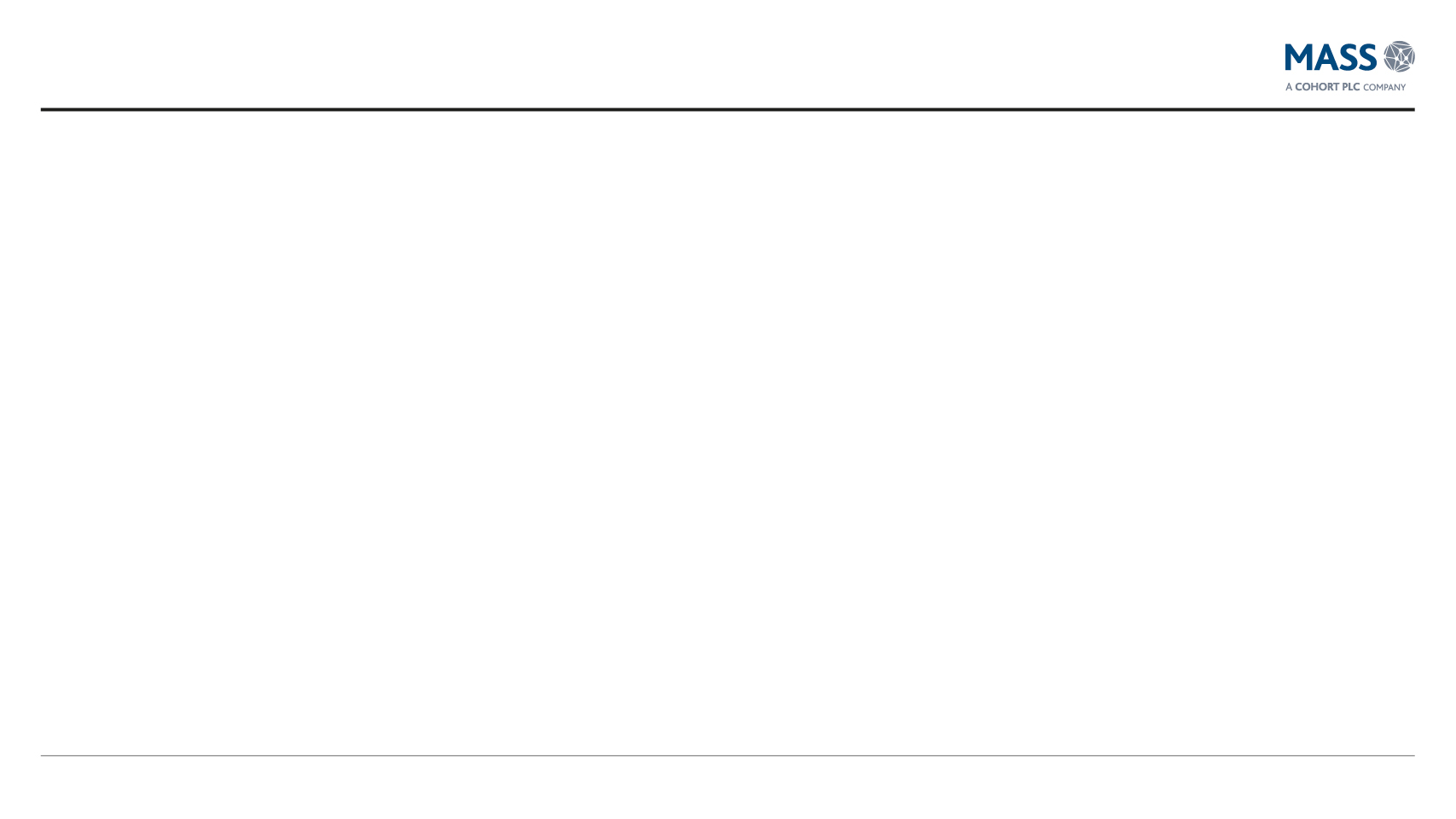 [Speaker Notes: RAF Nimrod XV230 suffered a catastrophic mid-air fire whilst on a routine mission over Helmand Province in Afghanistan on 2nd September 2006. This led to the total loss of the aircraft and the death of all 14 service personnel on board. It was the biggest single loss of life of British service personnel in one incident since the Falklands War. The cause was not enemy fire, but leaking fuel being ignited by an exposed hot cross-feed pipe. It was a pure technical failure. It was an accident waiting to happen.]
Haddon Cave Nirvana
The four LIPS Principles (Leadership, Independence, People and Simplicity) 
The four classic cultures (Flexible, Just, Learning, and Reporting Cultures) 
The vital fifth culture (A Questioning Culture)
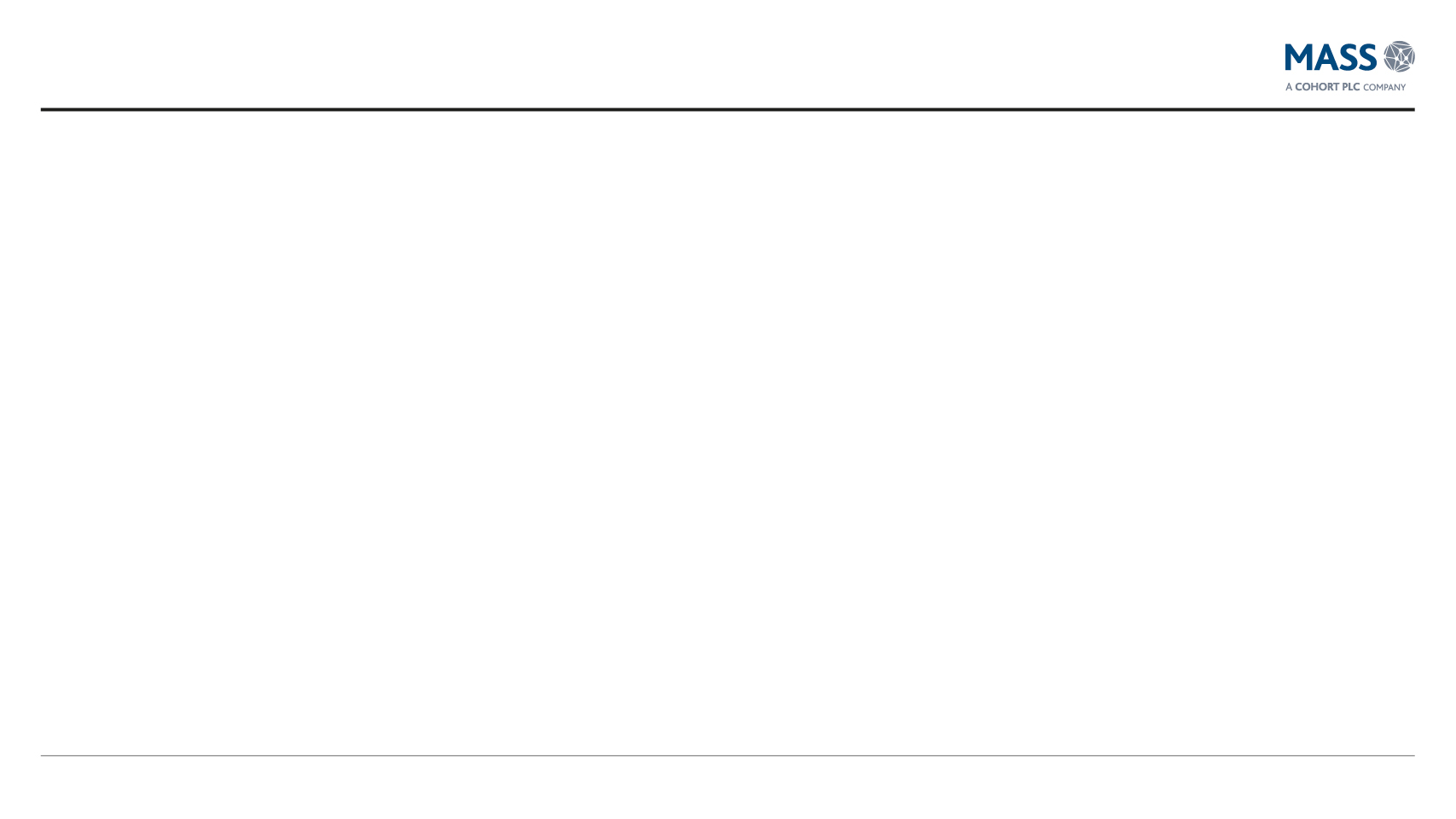 1
[Speaker Notes: RAF Nimrod XV230 suffered a catastrophic mid-air fire whilst on a routine mission over Helmand Province in Afghanistan on 2nd September 2006. This led to the total loss of the aircraft and the death of all 14 service personnel on board. It was the biggest single loss of life of British service personnel in one incident since the Falklands War. The cause was not enemy fire, but leaking fuel being ignited by an exposed hot cross-feed pipe. It was a pure technical failure. It was an accident waiting to happen.]
CHANGING MILITARY CONCEPTS INTO EPUT PRACTICE
John Heminsley OBE
Senior Lessons Analyst Directorate of Joint Warfare UK Strategic Command
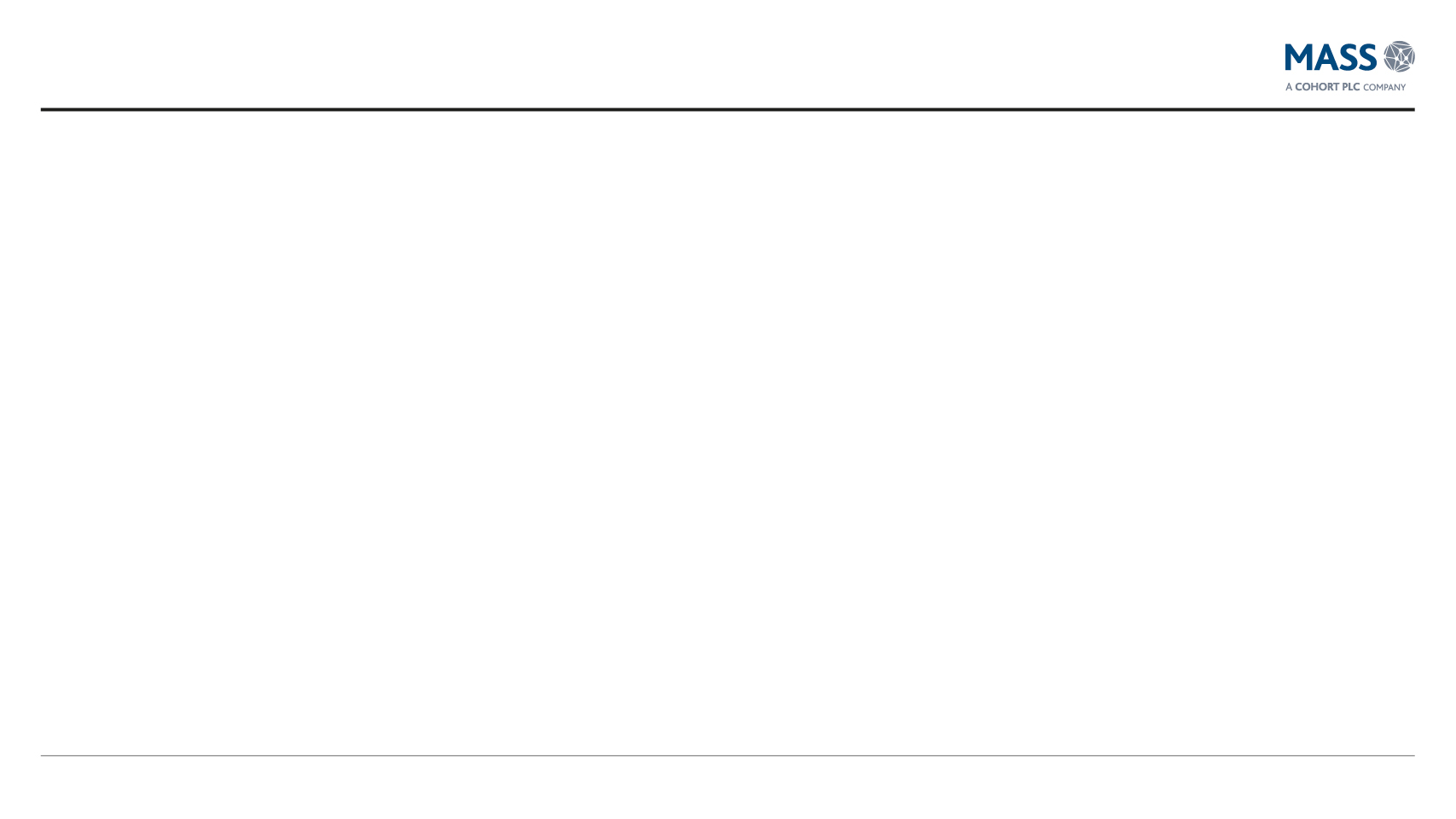 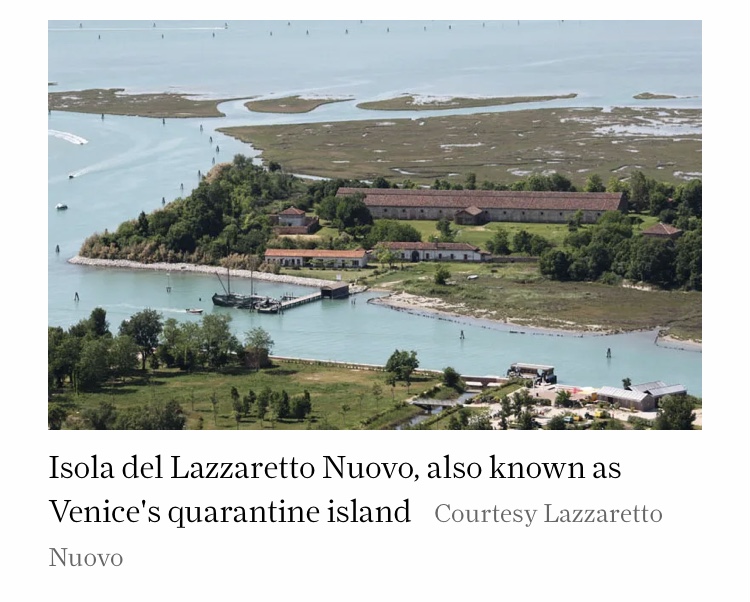 .
courtesy Lazzaretto Nuovo
ISOLA DEL LAZZARETTO NUOVO
Also known as Venice’s quarantine island.
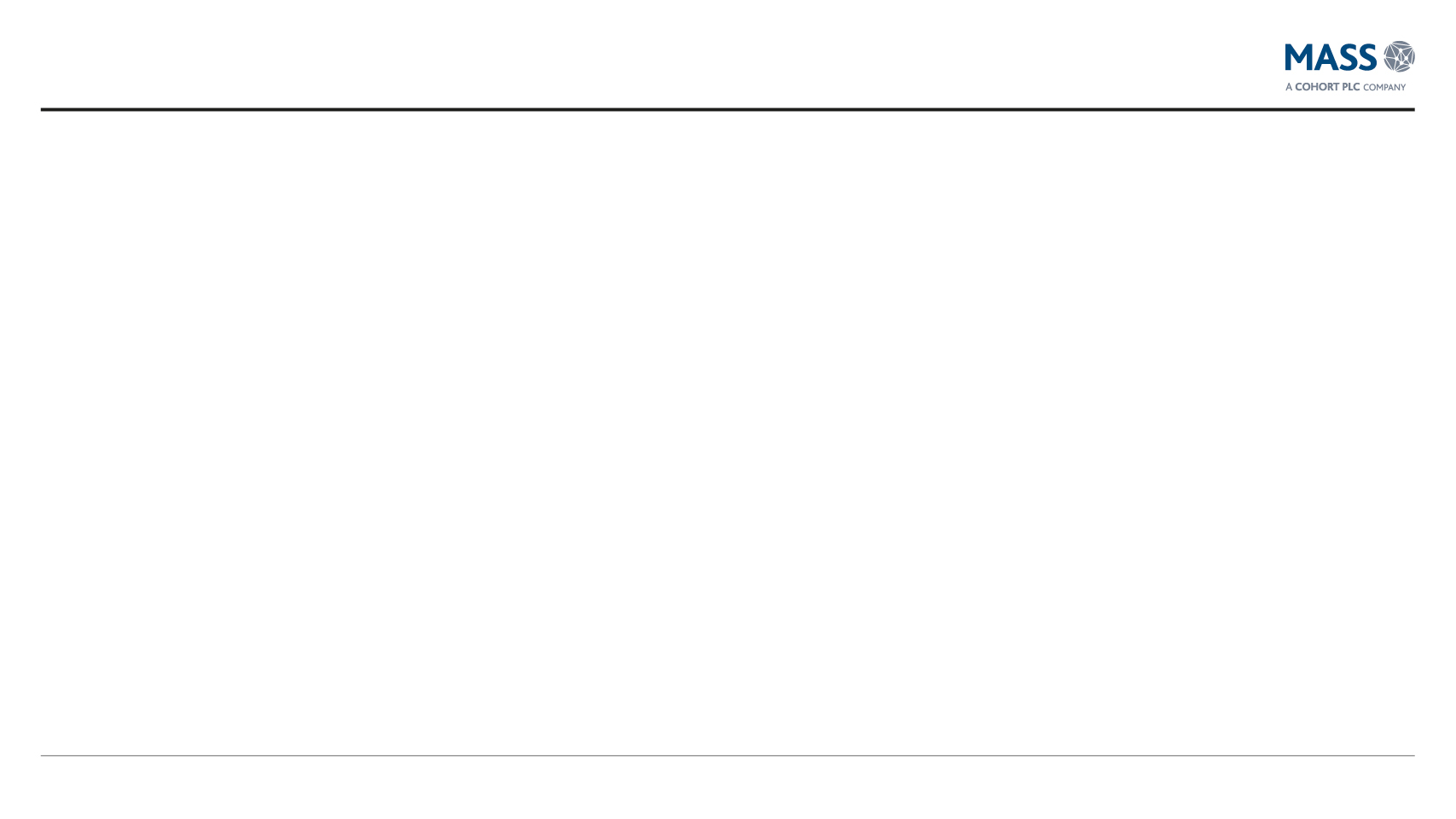 [Speaker Notes: RAF Nimrod XV230 suffered a catastrophic mid-air fire whilst on a routine mission over Helmand Province in Afghanistan on 2nd September 2006. This led to the total loss of the aircraft and the death of all 14 service personnel on board. It was the biggest single loss of life of British service personnel in one incident since the Falklands War. The cause was not enemy fire, but leaking fuel being ignited by an exposed hot cross-feed pipe. It was a pure technical failure. It was an accident waiting to happen.]
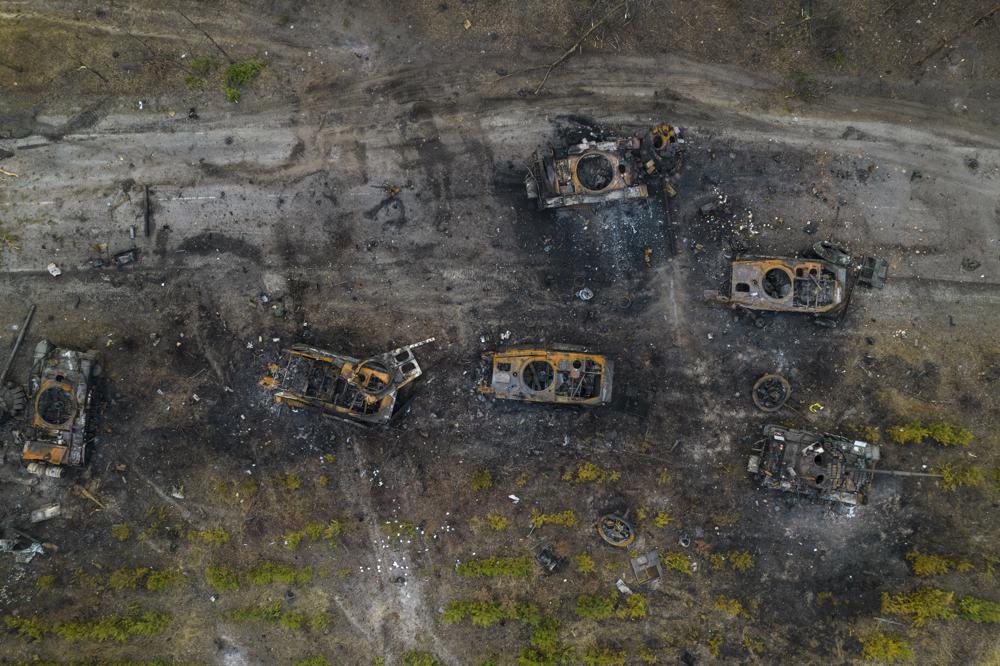 .
April ‘22 - Day 36 Russia-Ukraine Conflict near Kyiv
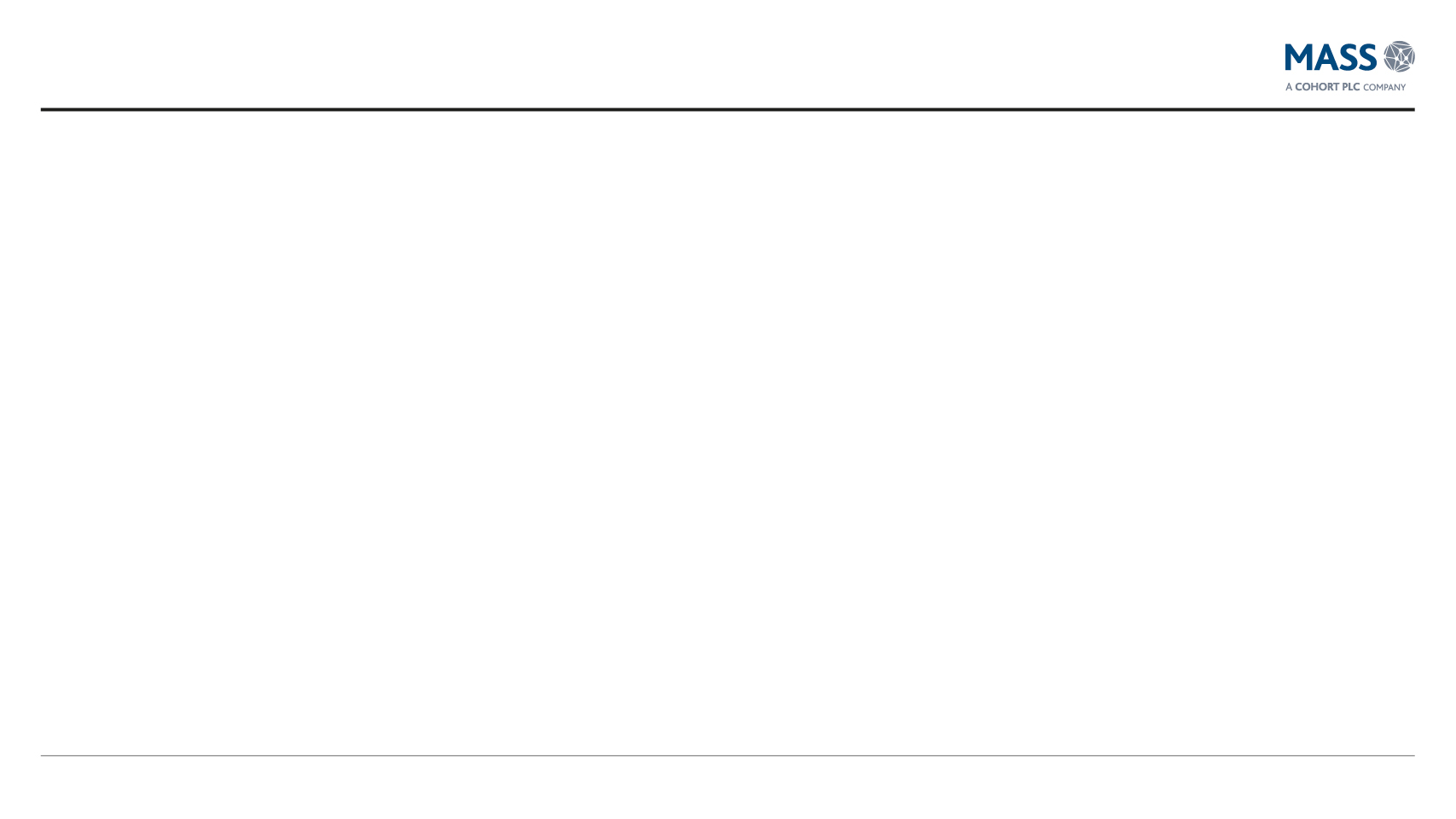 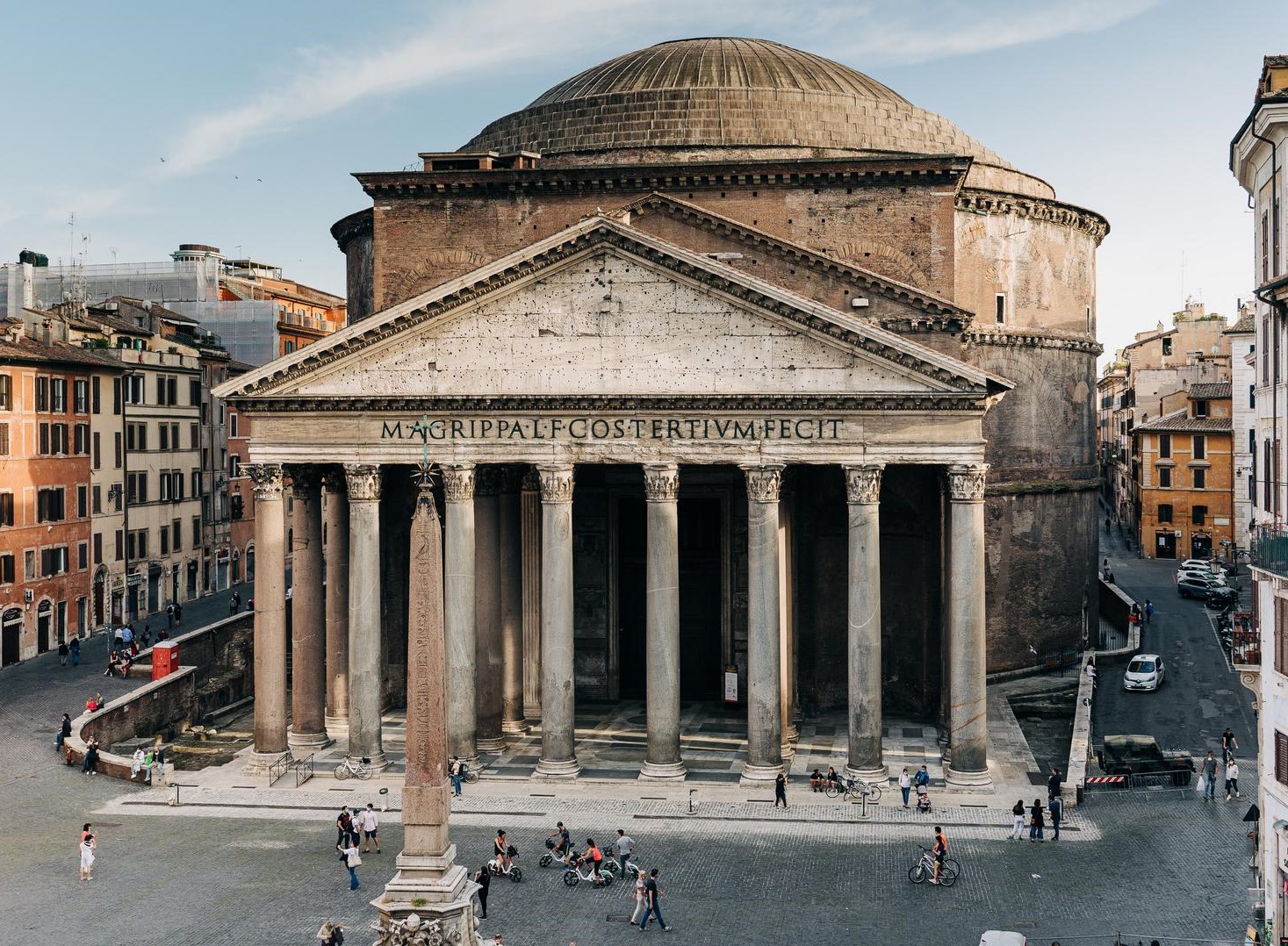 .
The Pantheon in Rome
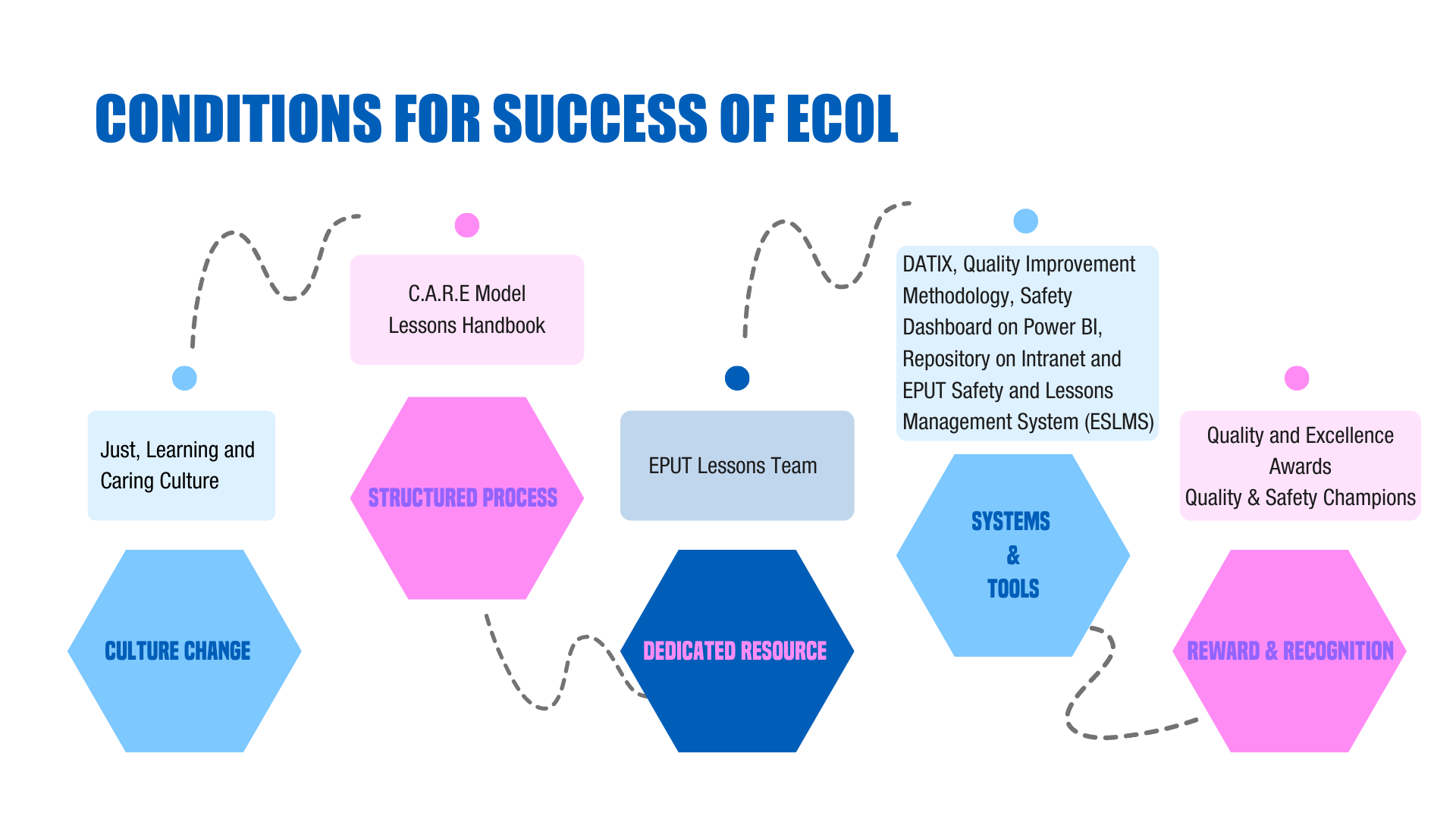 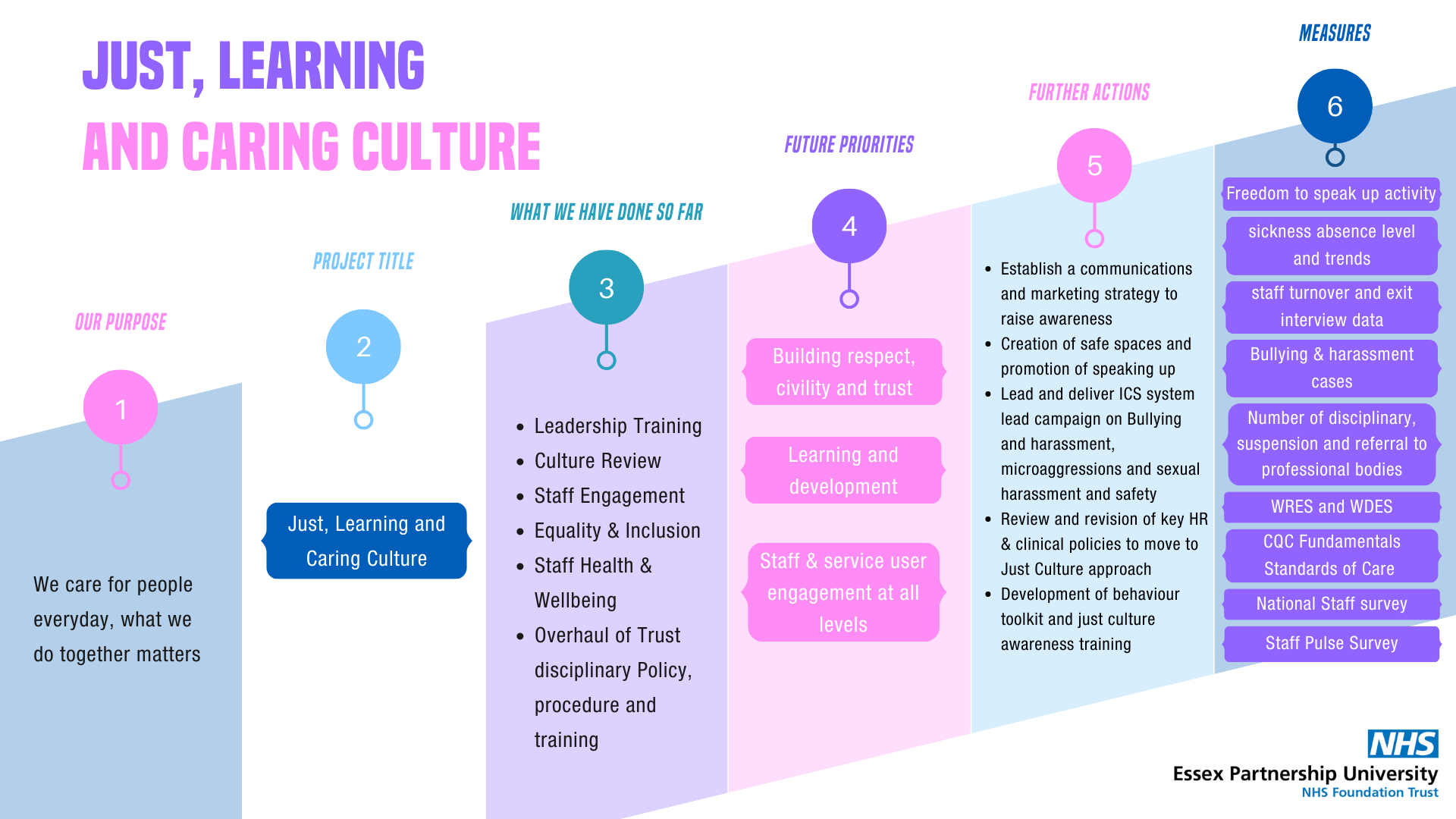 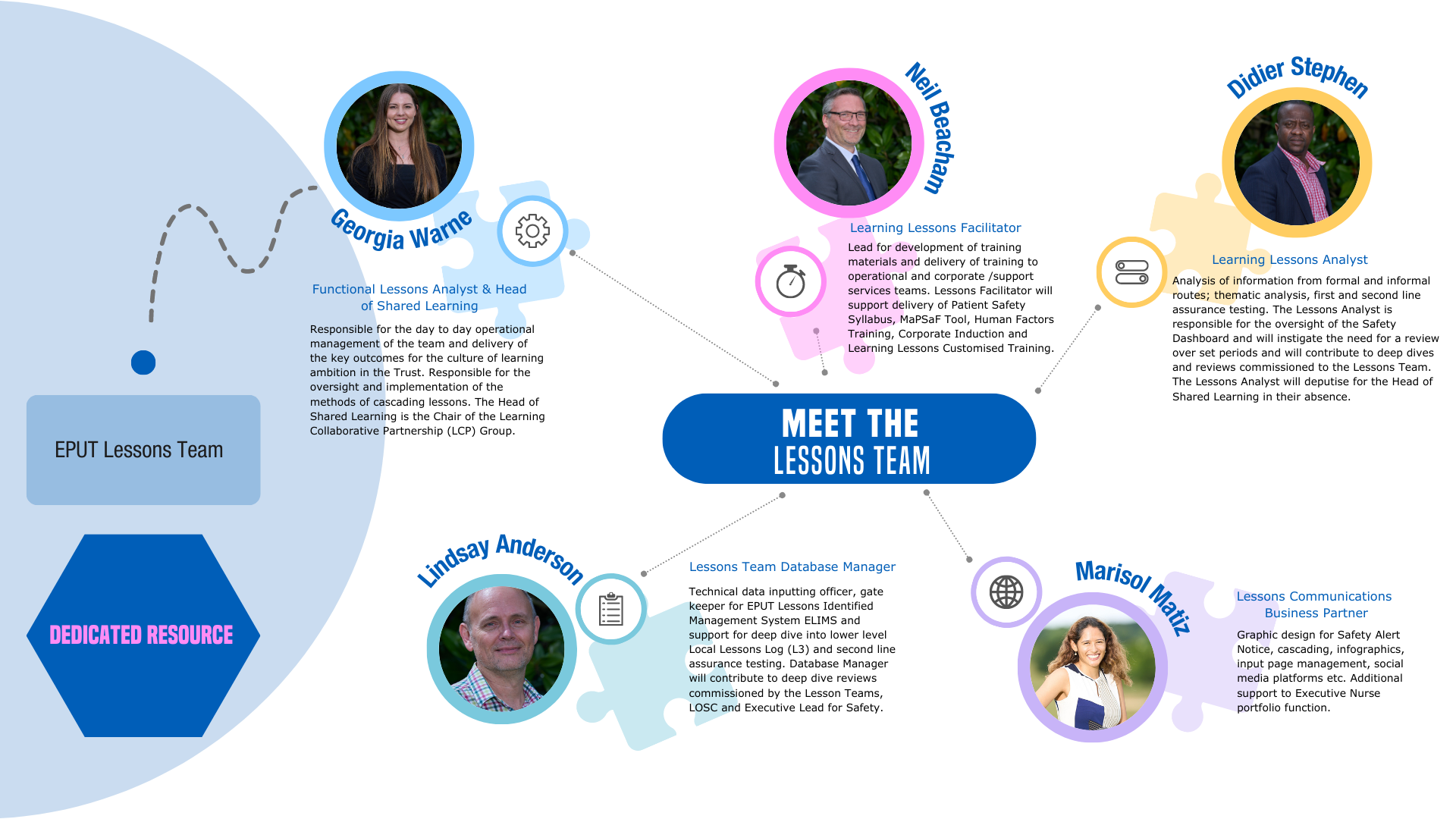 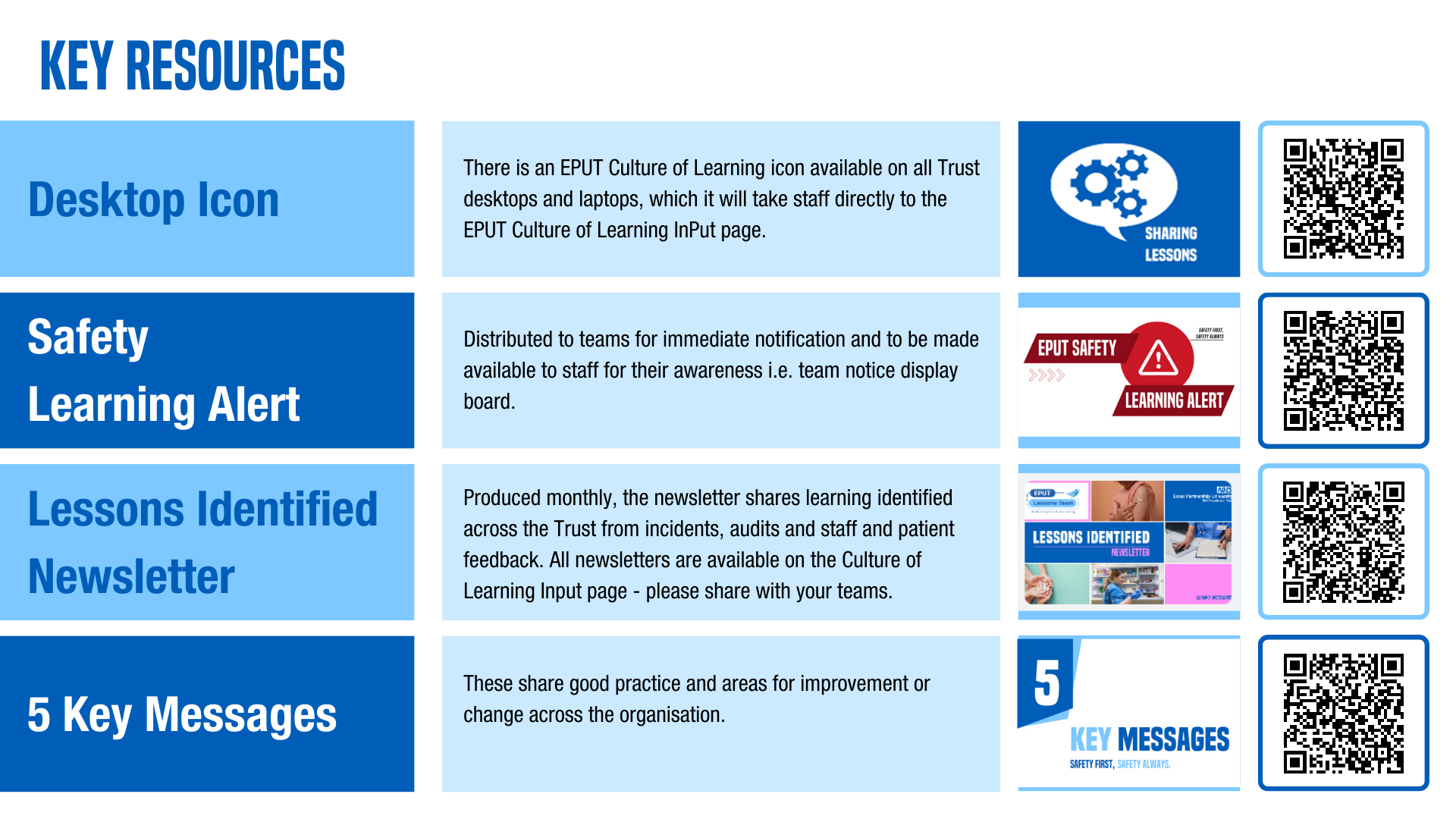 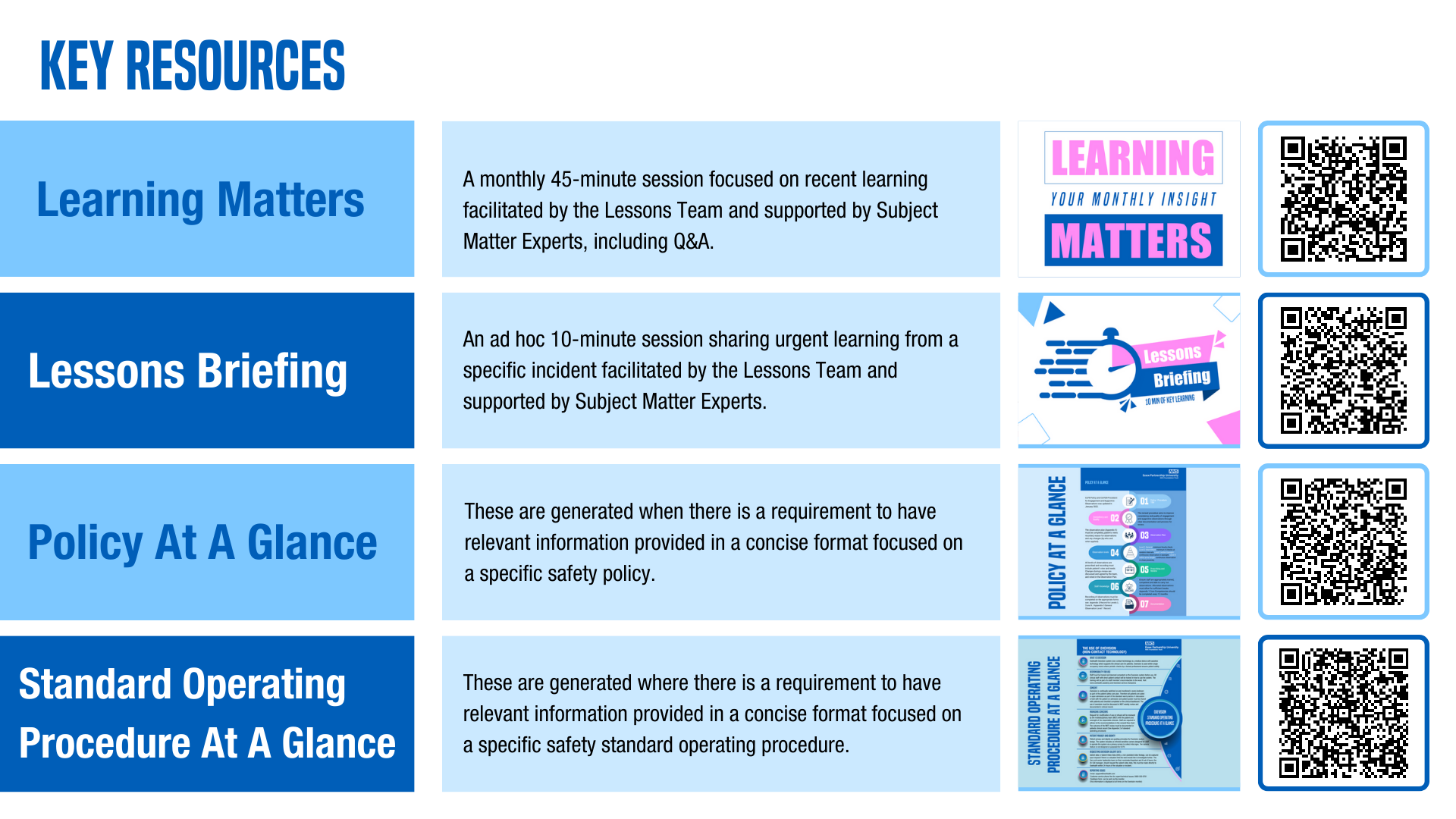 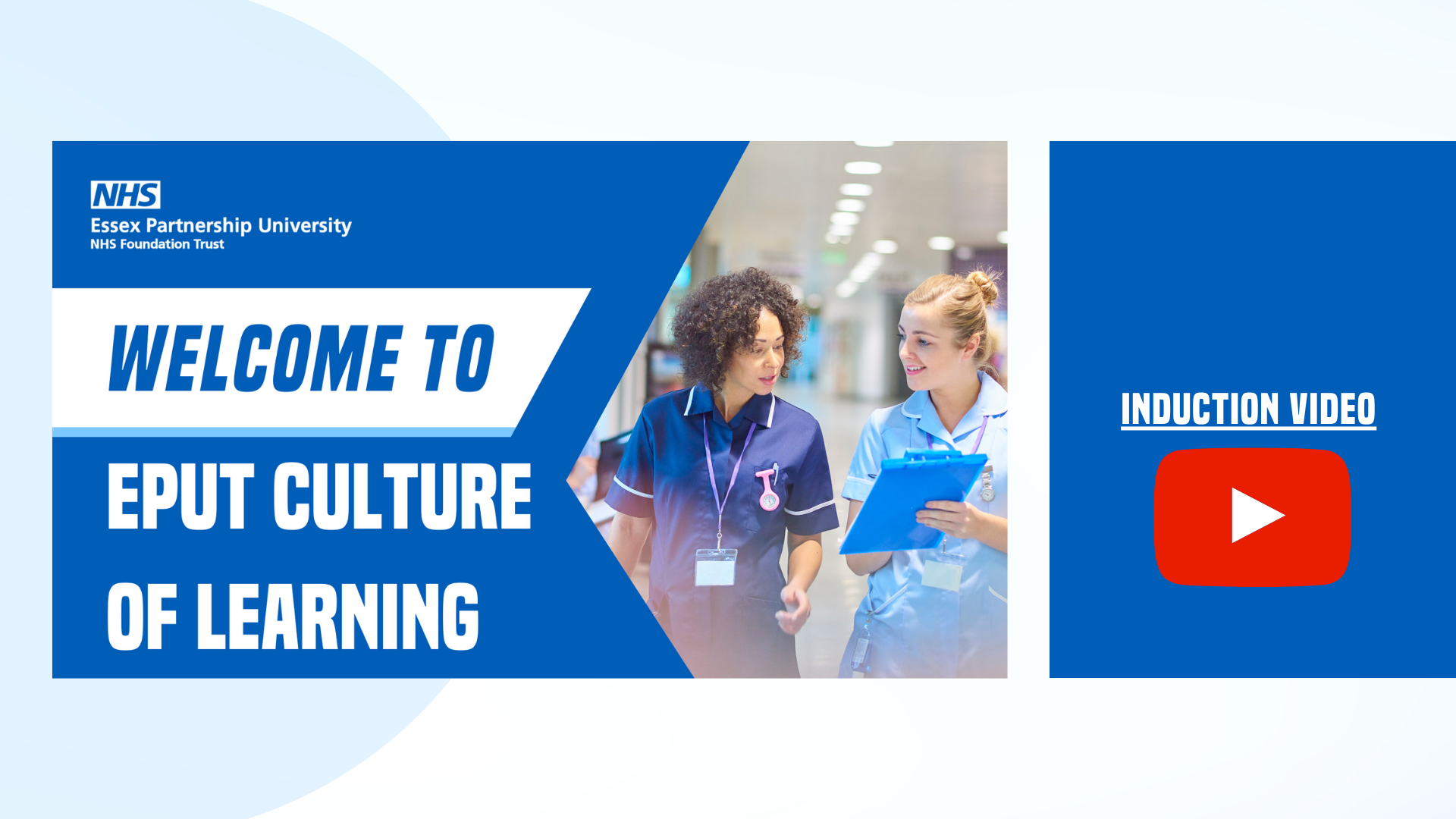 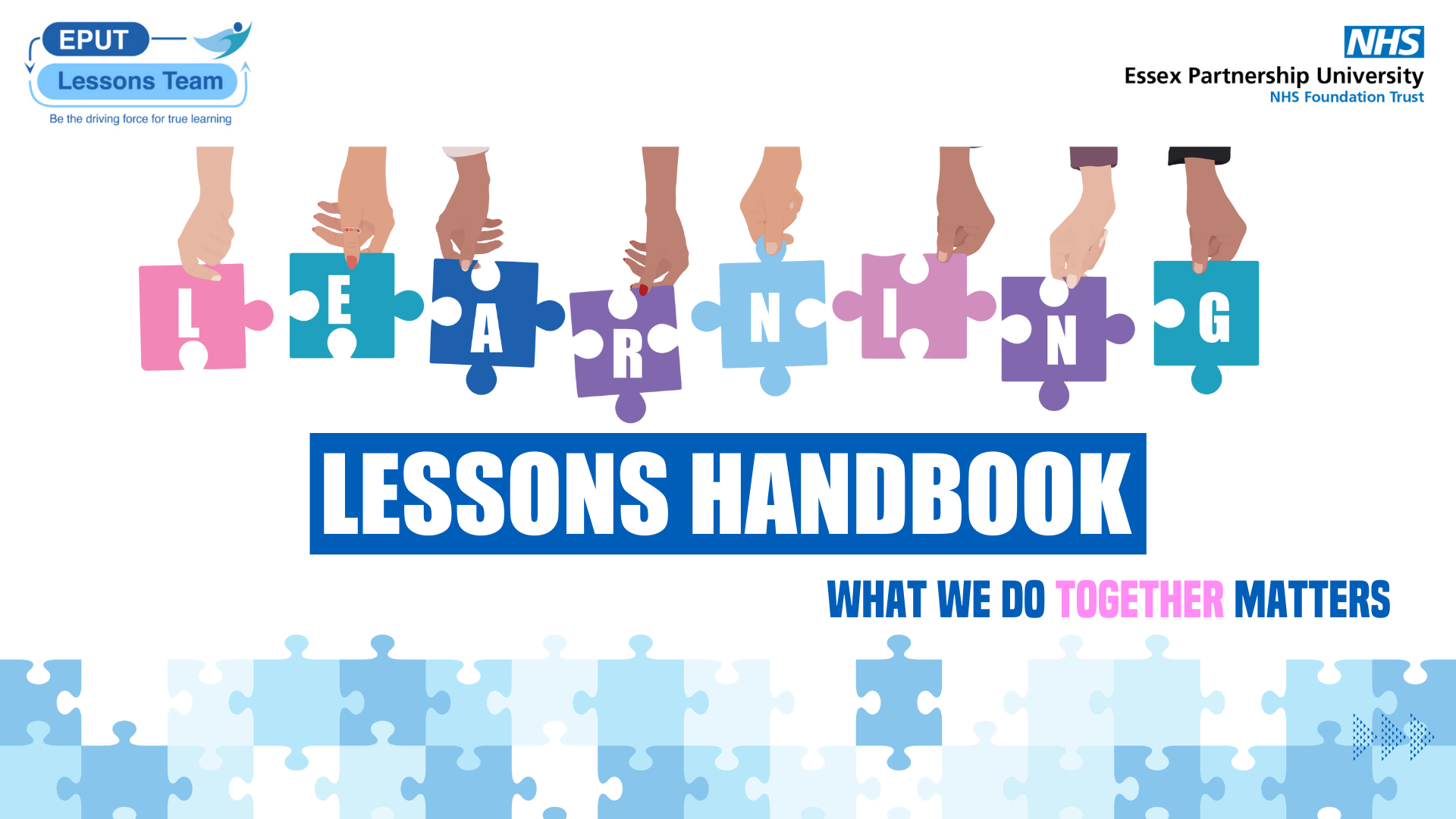 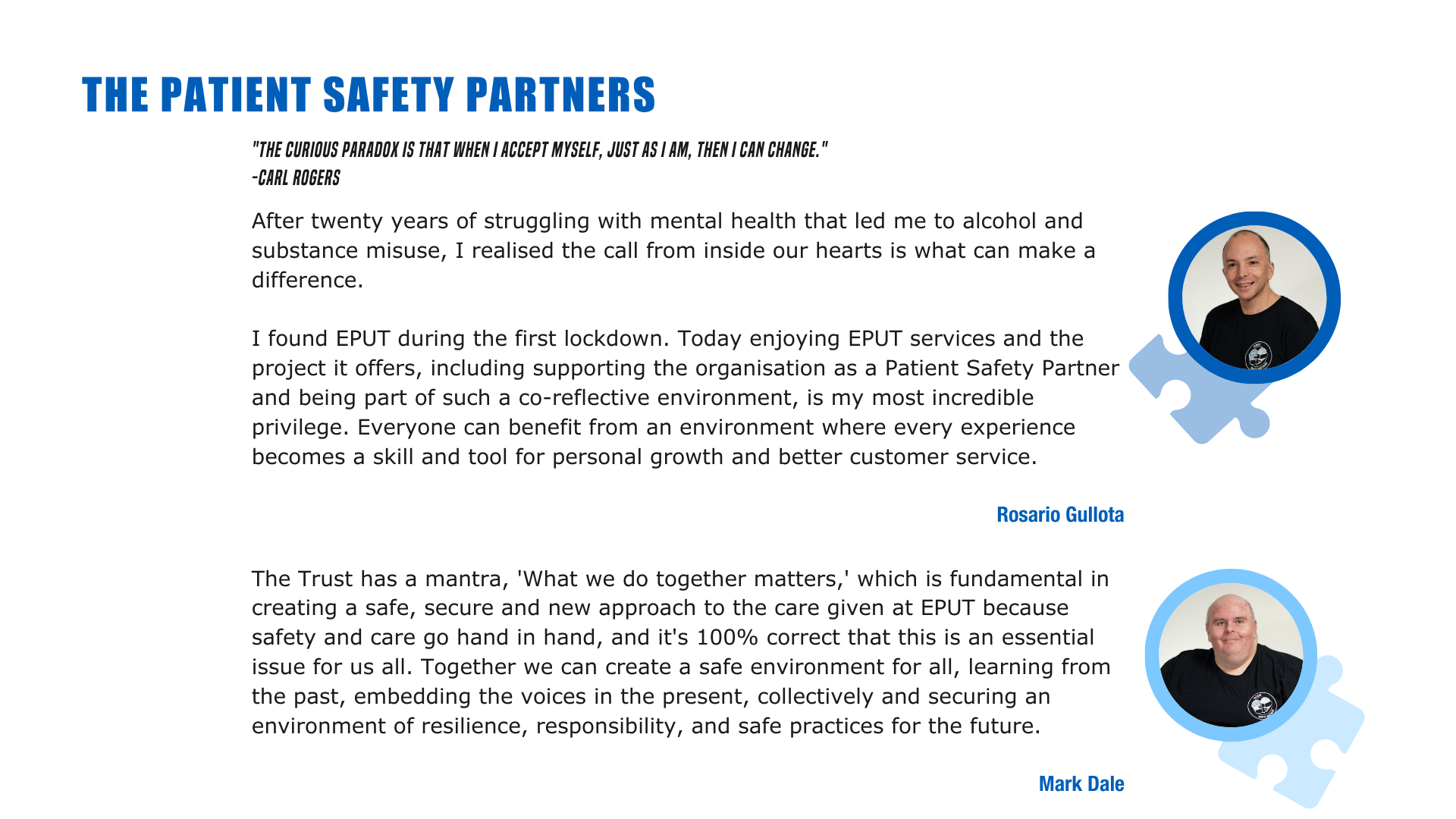 THANK YOU FOR YOUR ATTENTION
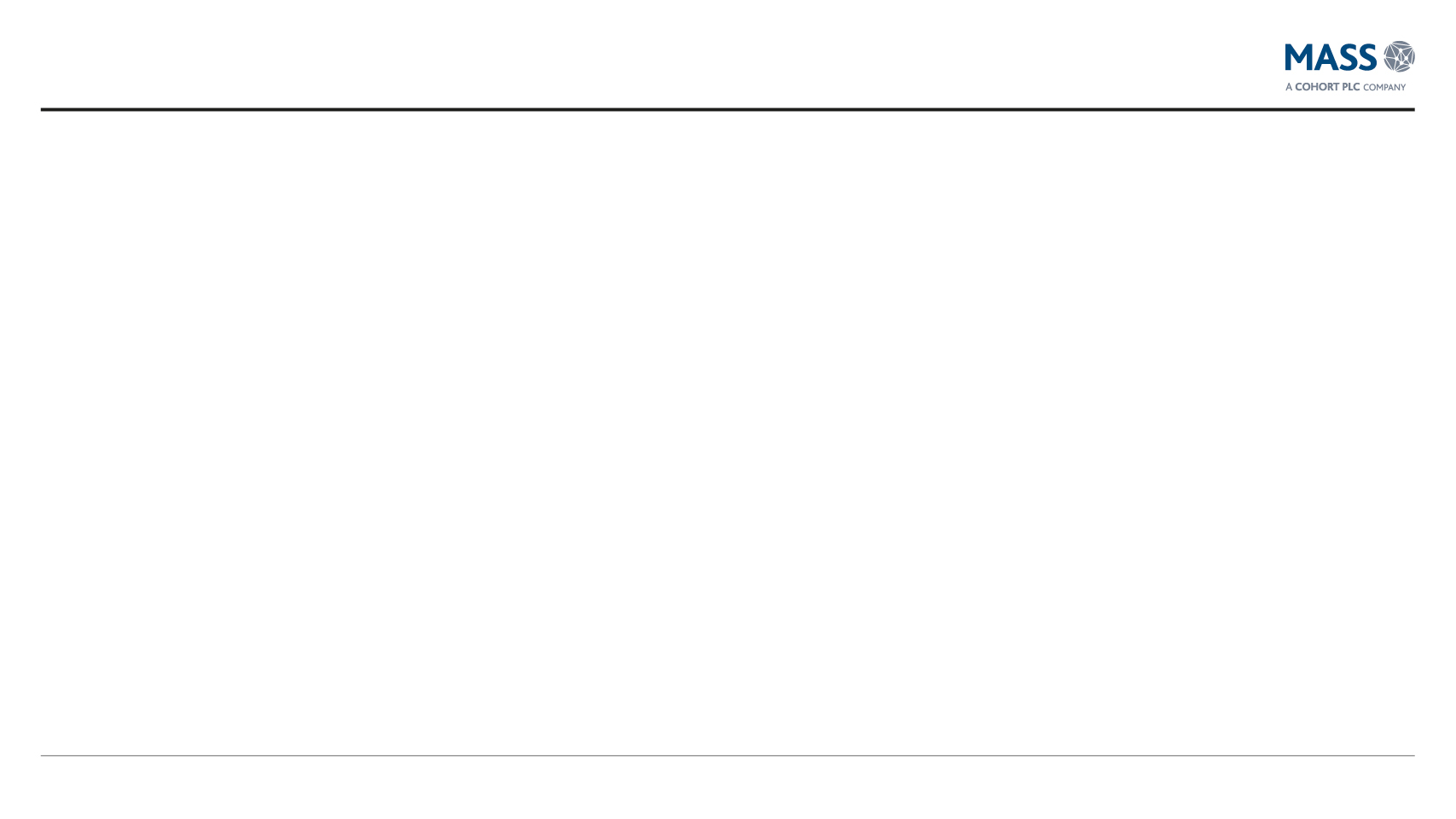 CONFERENCES AS PART OF CONTINUING PROFESSIONAL DEVELOPMENT
Employability TeamARU
SUMMARY & LOOK AHEAD TO AFTERNOON SCHEDULE
Angela WadeDirector of Nursing, EPUT
TELL US WHAT YOU THINK OF THE CONFERENCE
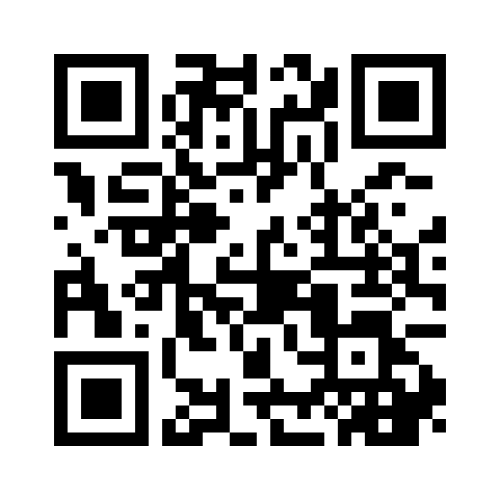 Leave us a comment on Menti:https://www.menti.com/alu79yi8jnvh